Форма фотоматериалов
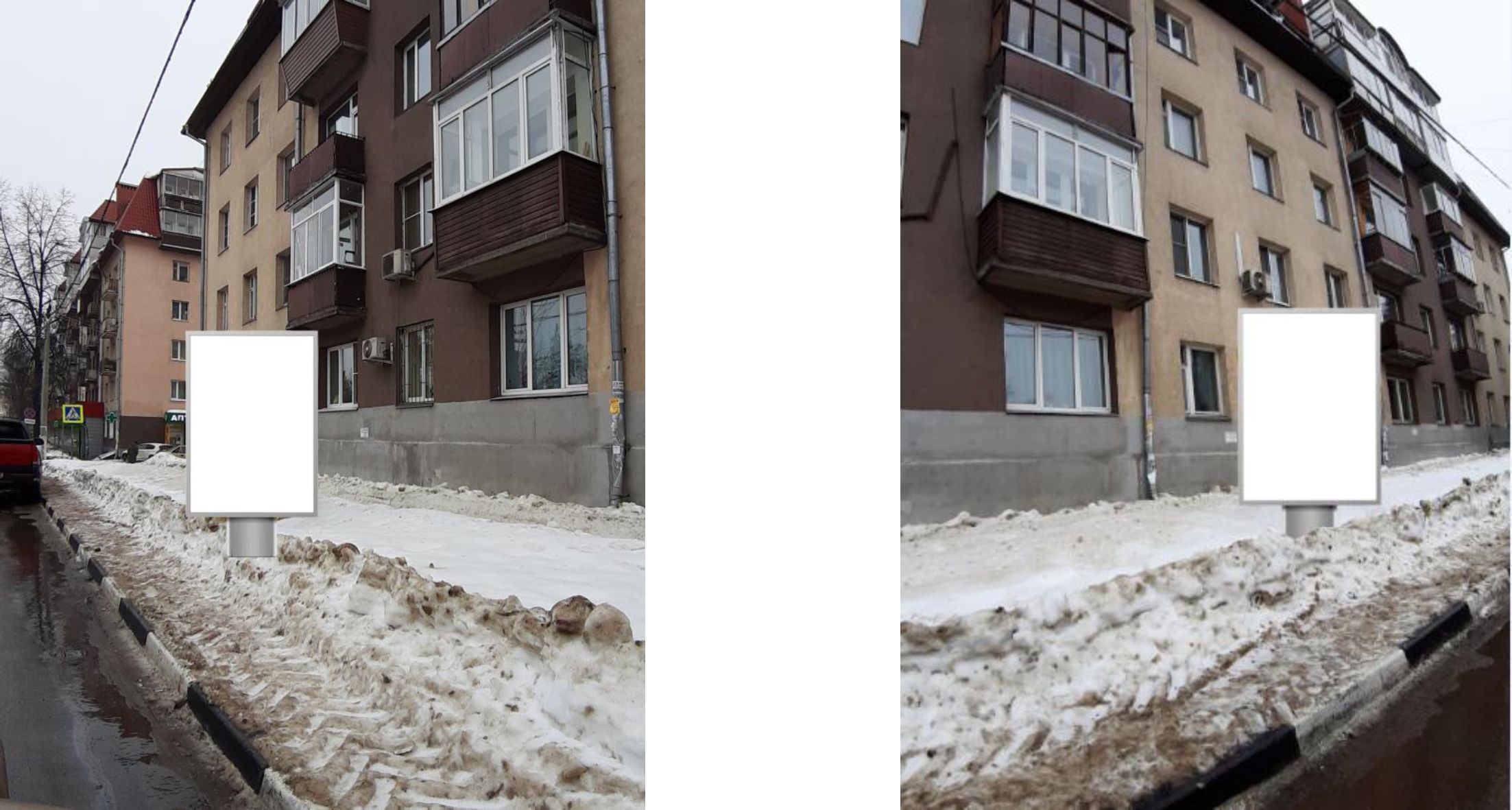 № 17    Адрес: г. Лыткарино, ул. Октябрьская у д. №4
* Номер места установки и эксплуатации рекламной конструкции, соответствующий номеру адресной программы и номеру в альбоме со
схемой размещения рекламной конструкции.
1
Форма фотоматериалов
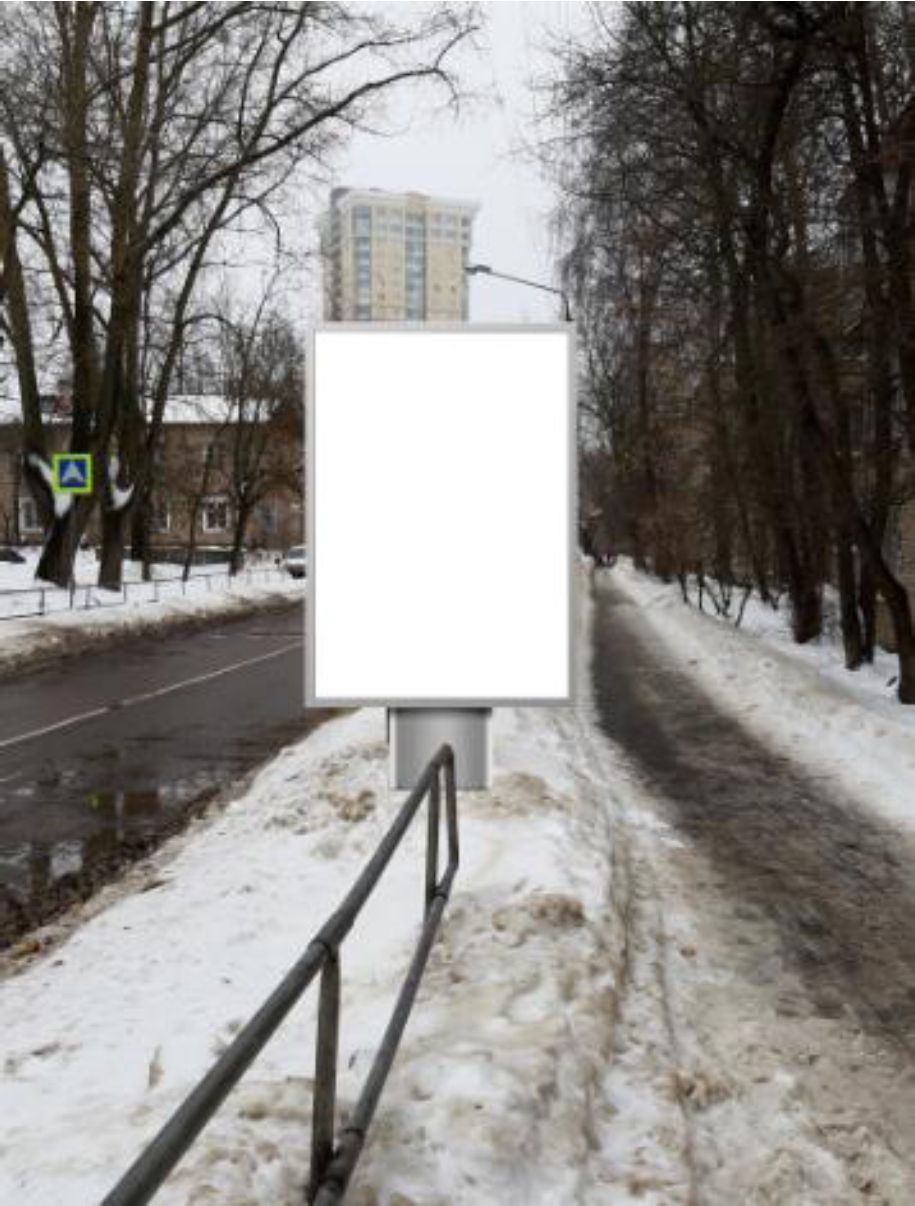 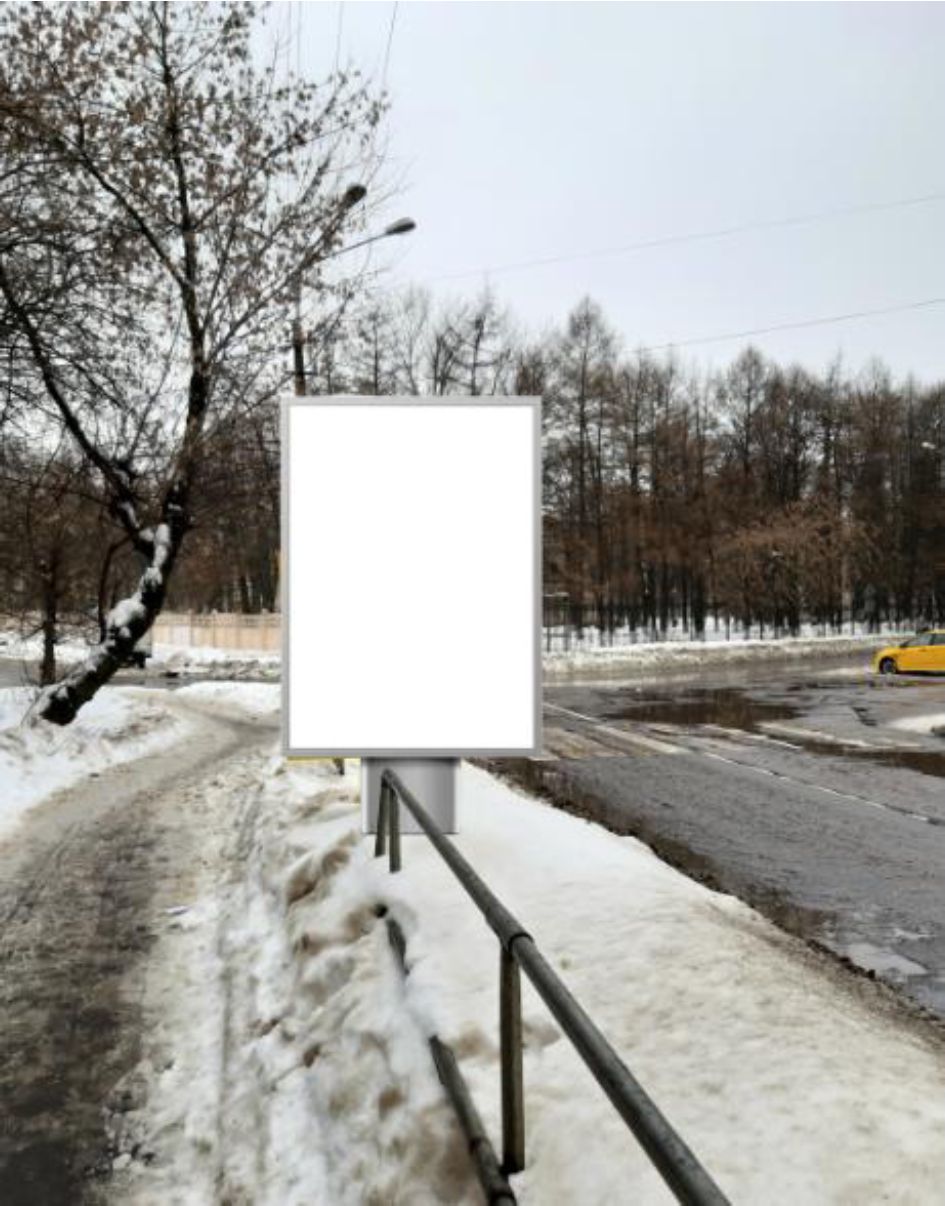 № 18   Адрес: г. Лыткарино, ул. Ухтомского у д. №19
* Номер места установки и эксплуатации рекламной конструкции, соответствующий номеру адресной программы и номеру в альбоме со
схемой размещения рекламной конструкции.
2
Форма фотоматериалов
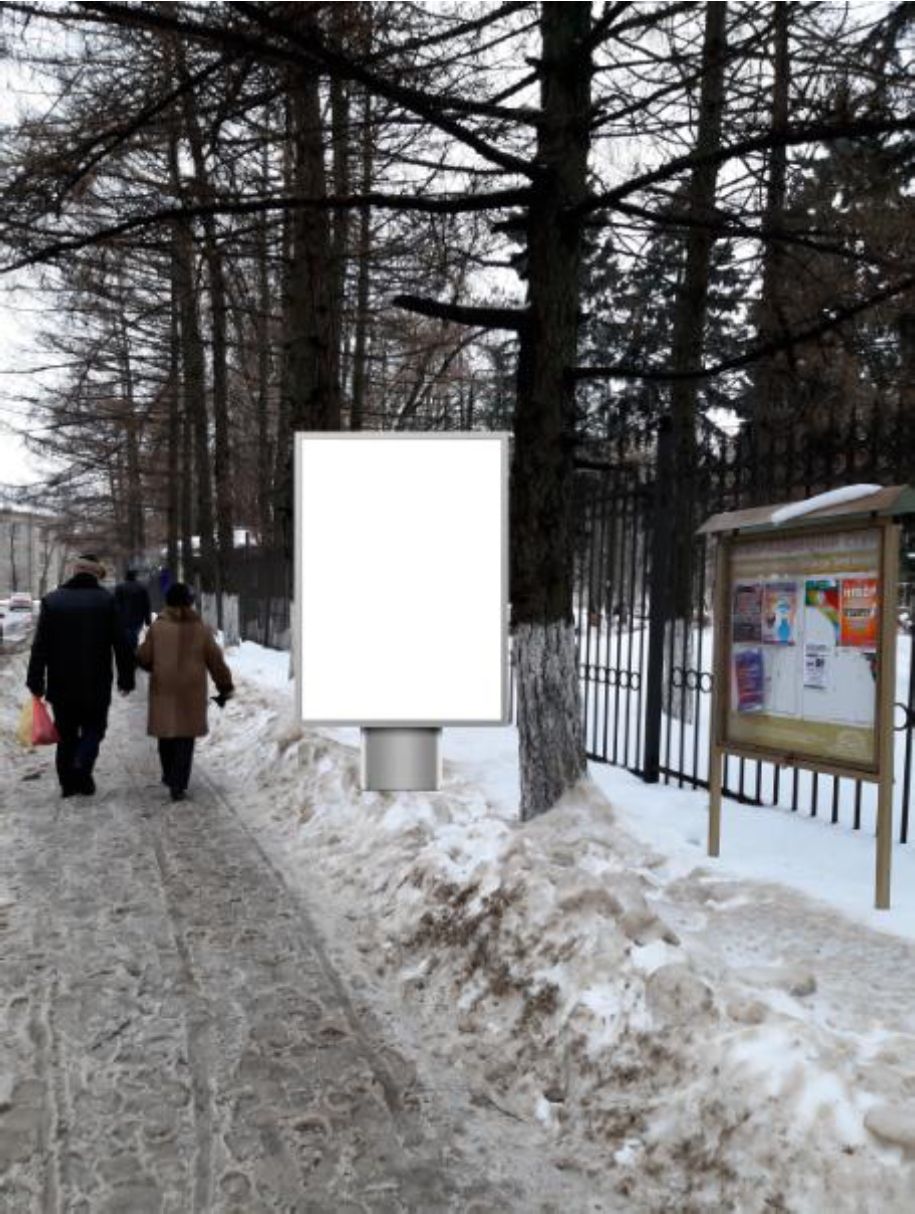 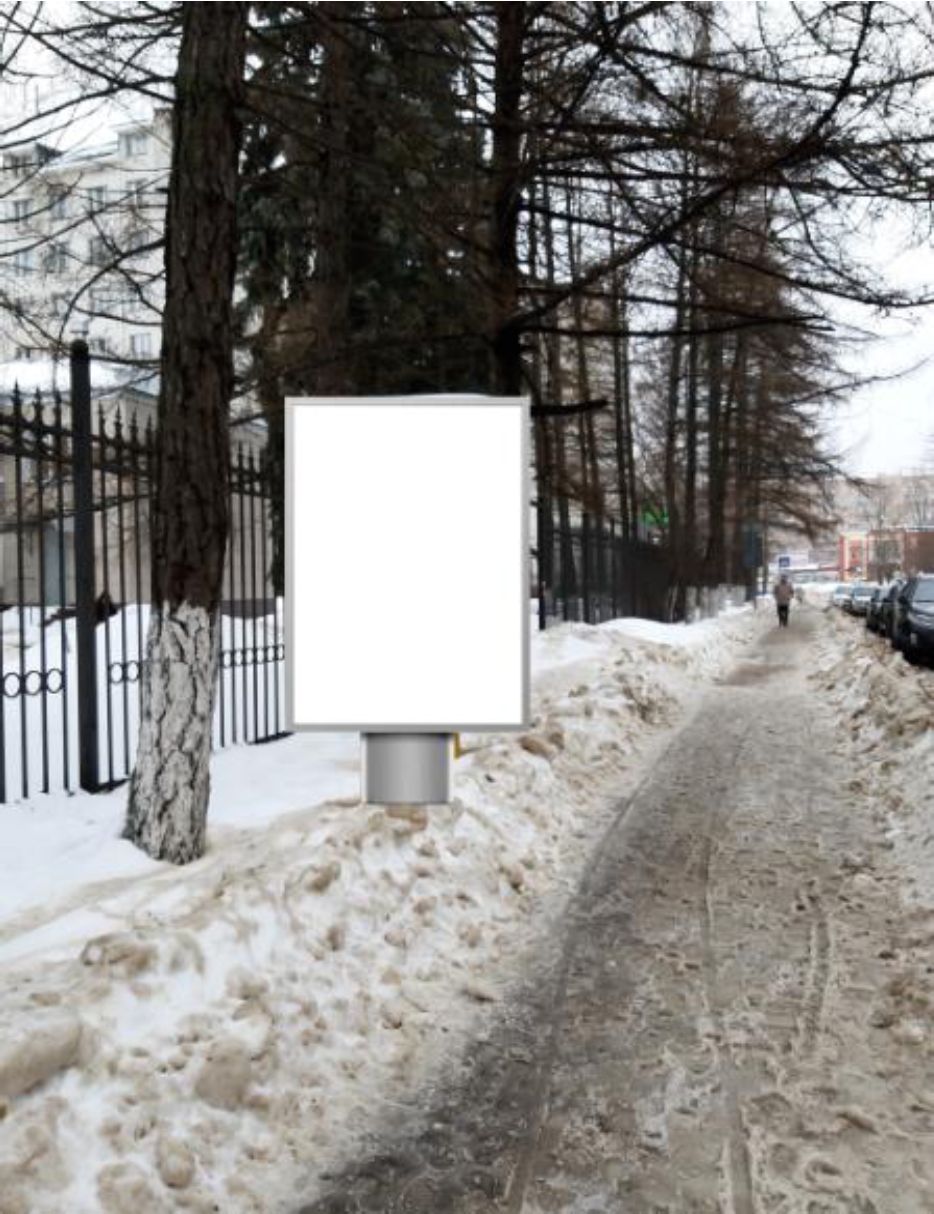 № 19 Адрес: г. Лыткарино, ул. Коммунистическая у д. №63
* Номер места установки и эксплуатации рекламной конструкции, соответствующий номеру адресной программы и номеру в альбоме со
схемой размещения рекламной конструкции.
3
Форма фотоматериалов
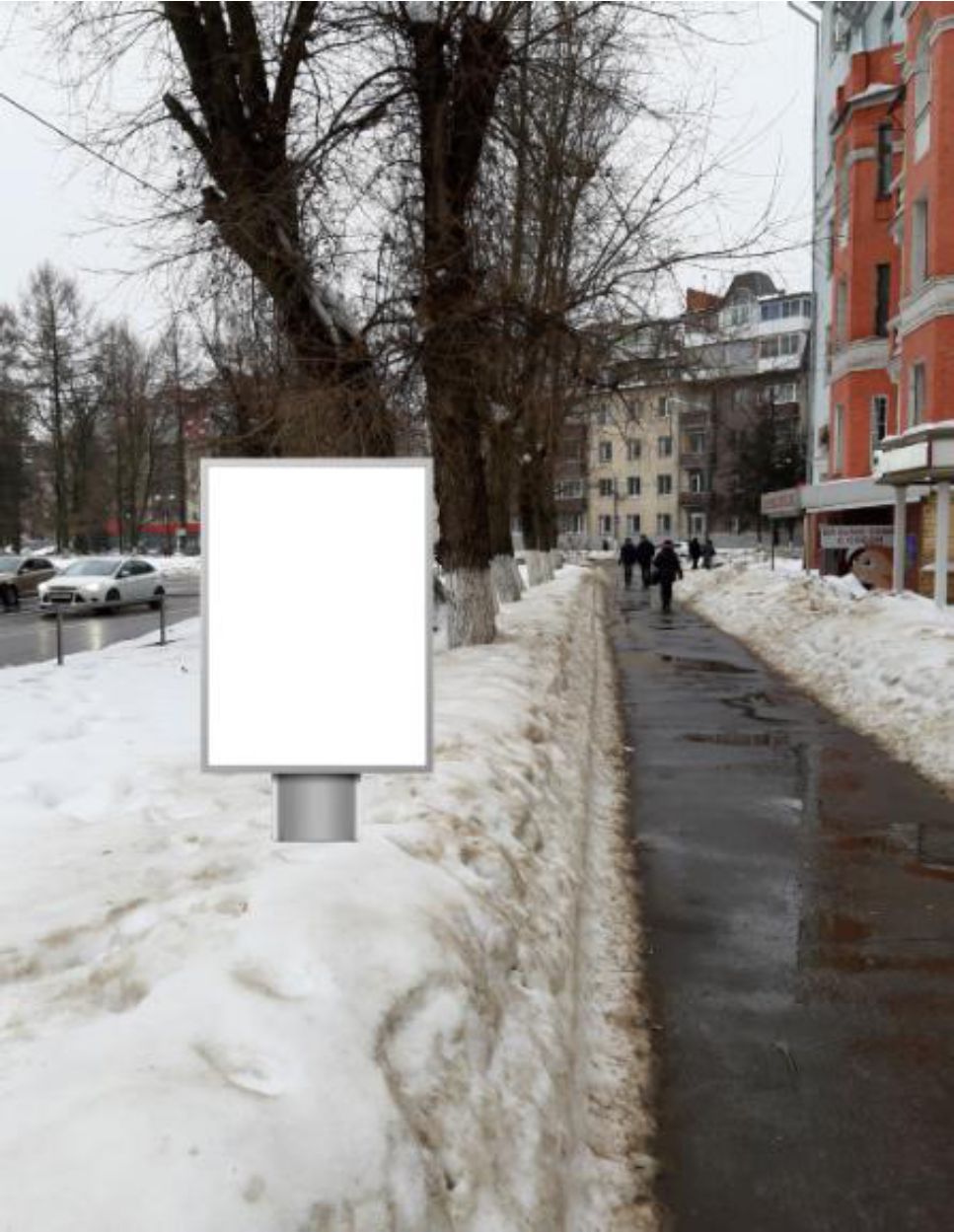 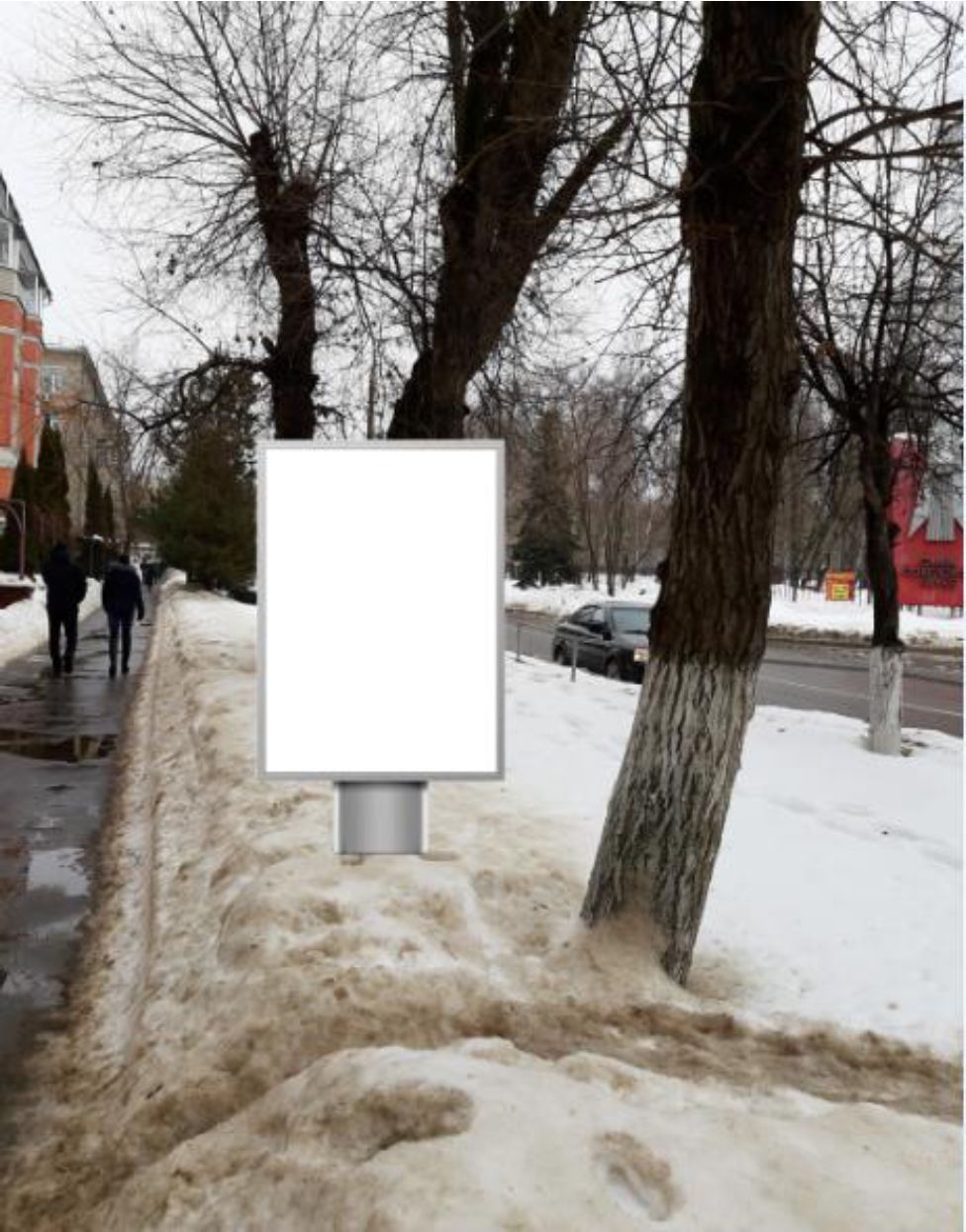 № 20 Адрес: г. Лыткарино, пр-д Горбачева у д. №2
* Номер места установки и эксплуатации рекламной конструкции, соответствующий номеру адресной программы и номеру в альбоме со
схемой размещения рекламной конструкции.
4
Форма фотоматериалов
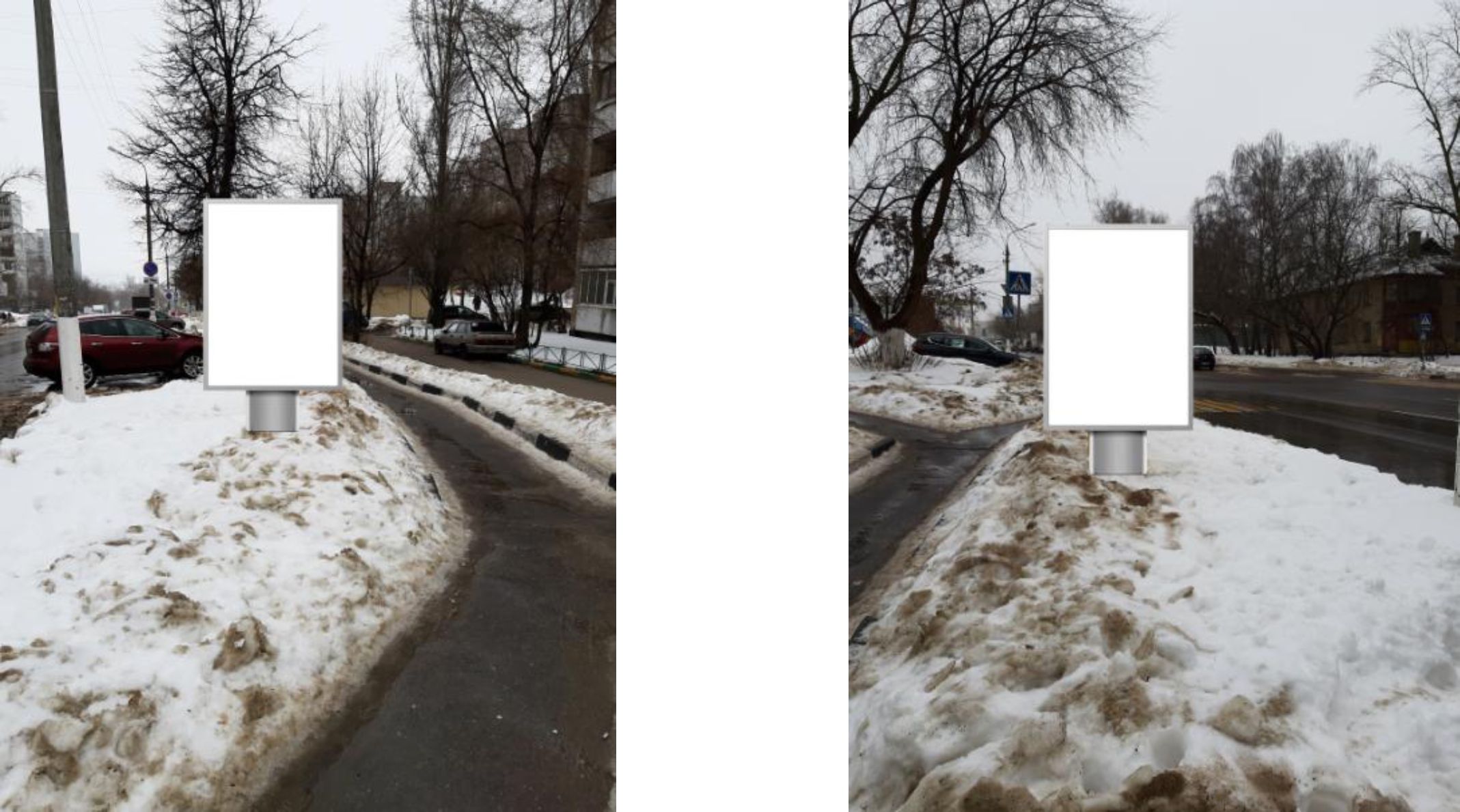 № 21  Адрес: г.Лыткарино, мкр.5, квартал 1, у д. №11 на пересечении ул.Песчаная и ул.Первомайская
* Номер места установки и эксплуатации рекламной конструкции, соответствующий номеру адресной программы и номеру в альбоме со
схемой размещения рекламной конструкции.
5
Форма фотоматериалов
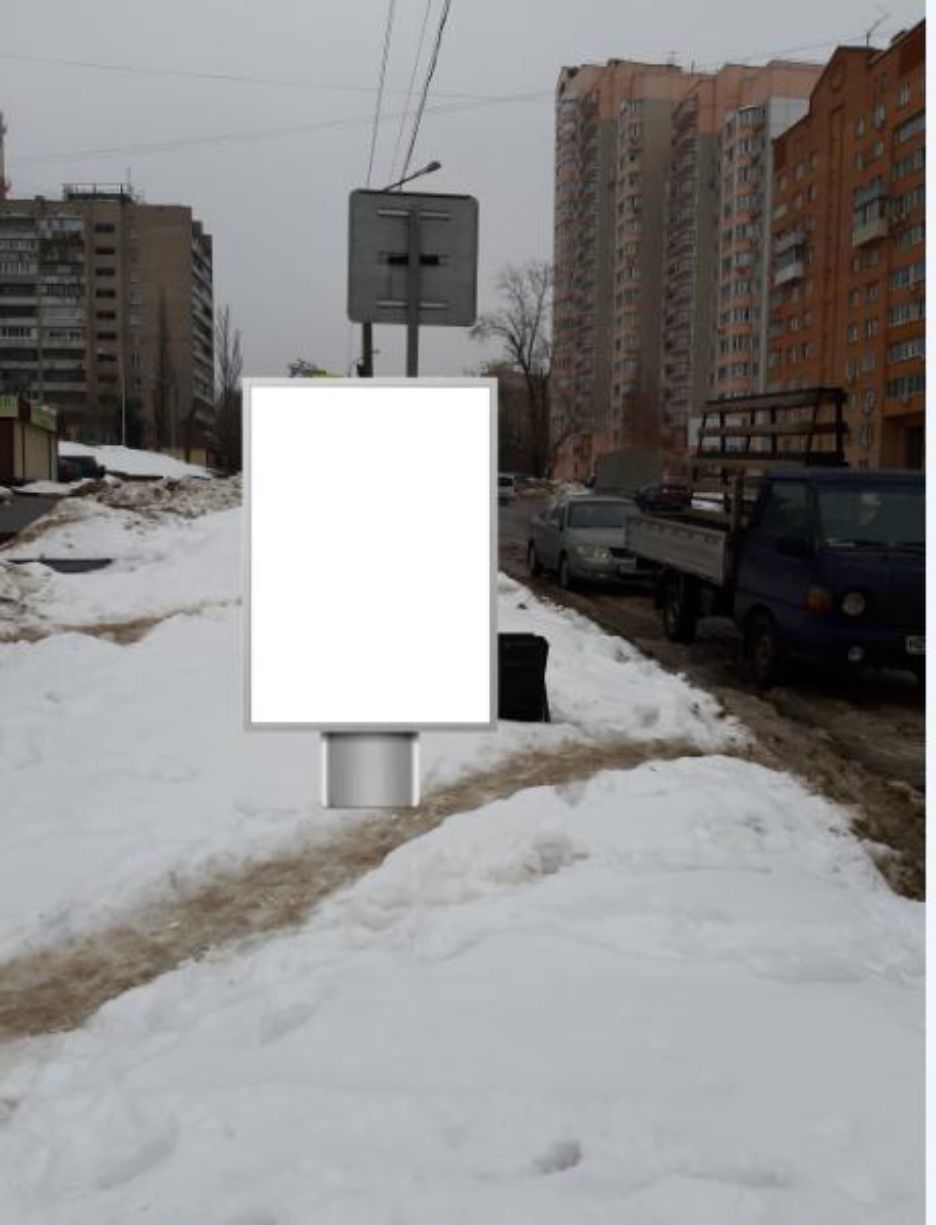 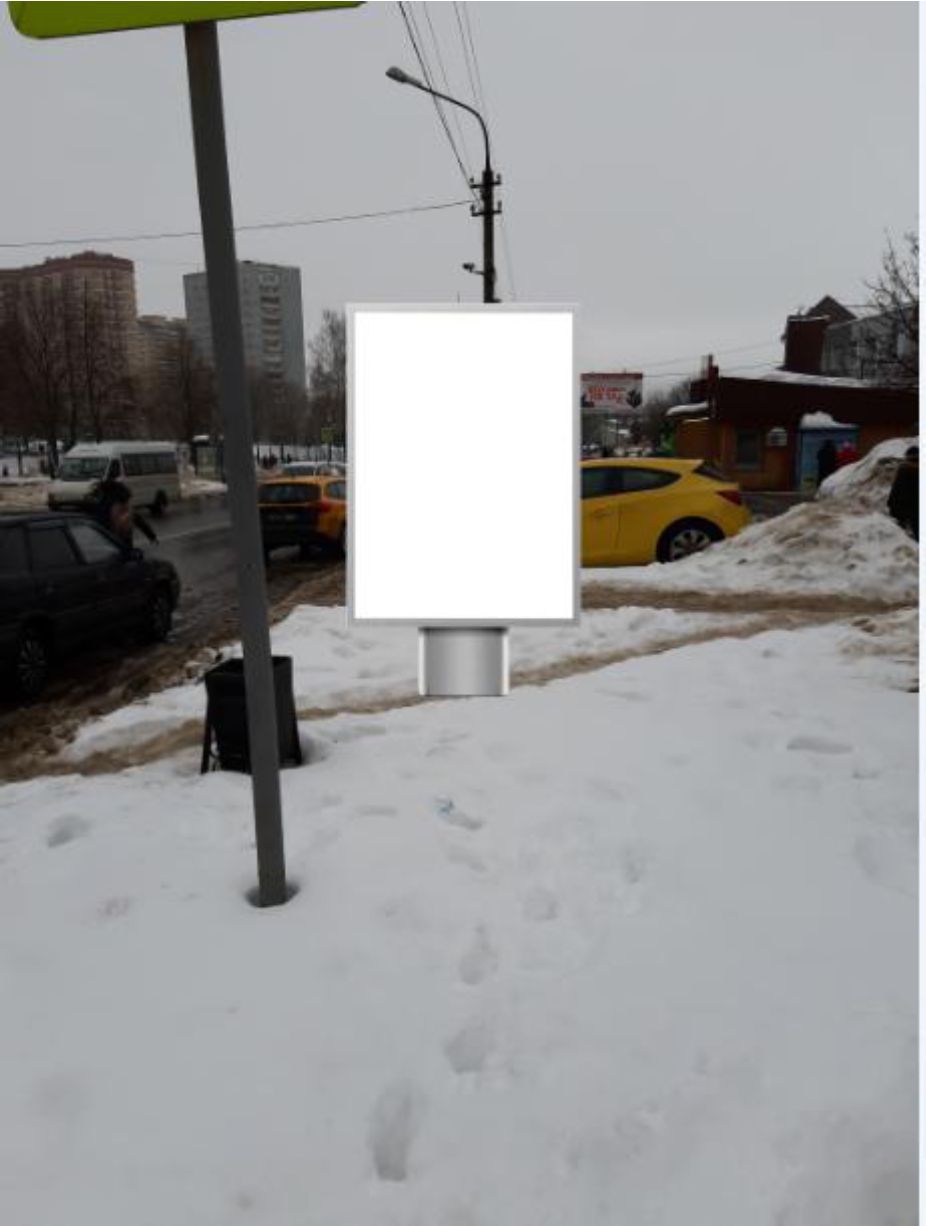 № 22 Адрес: г. Лыткарино, ул. Песчаная, у д.№7
* Номер места установки и эксплуатации рекламной конструкции, соответствующий номеру адресной программы и номеру в альбоме со
схемой размещения рекламной конструкции.
6
Форма фотоматериалов
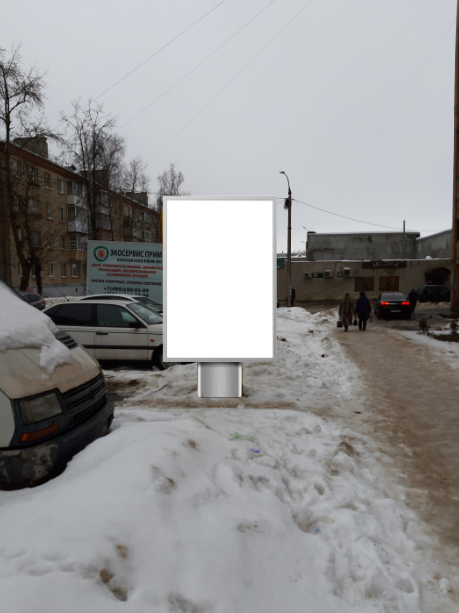 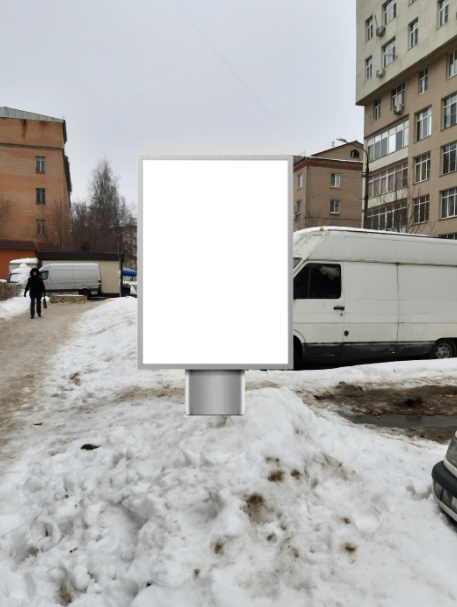 № 23 Адрес: г. Лыткарино, ул. Советская, у д.№14
* Номер места установки и эксплуатации рекламной конструкции, соответствующий номеру адресной программы и номеру в альбоме со
схемой размещения рекламной конструкции.
7
Форма фотоматериалов
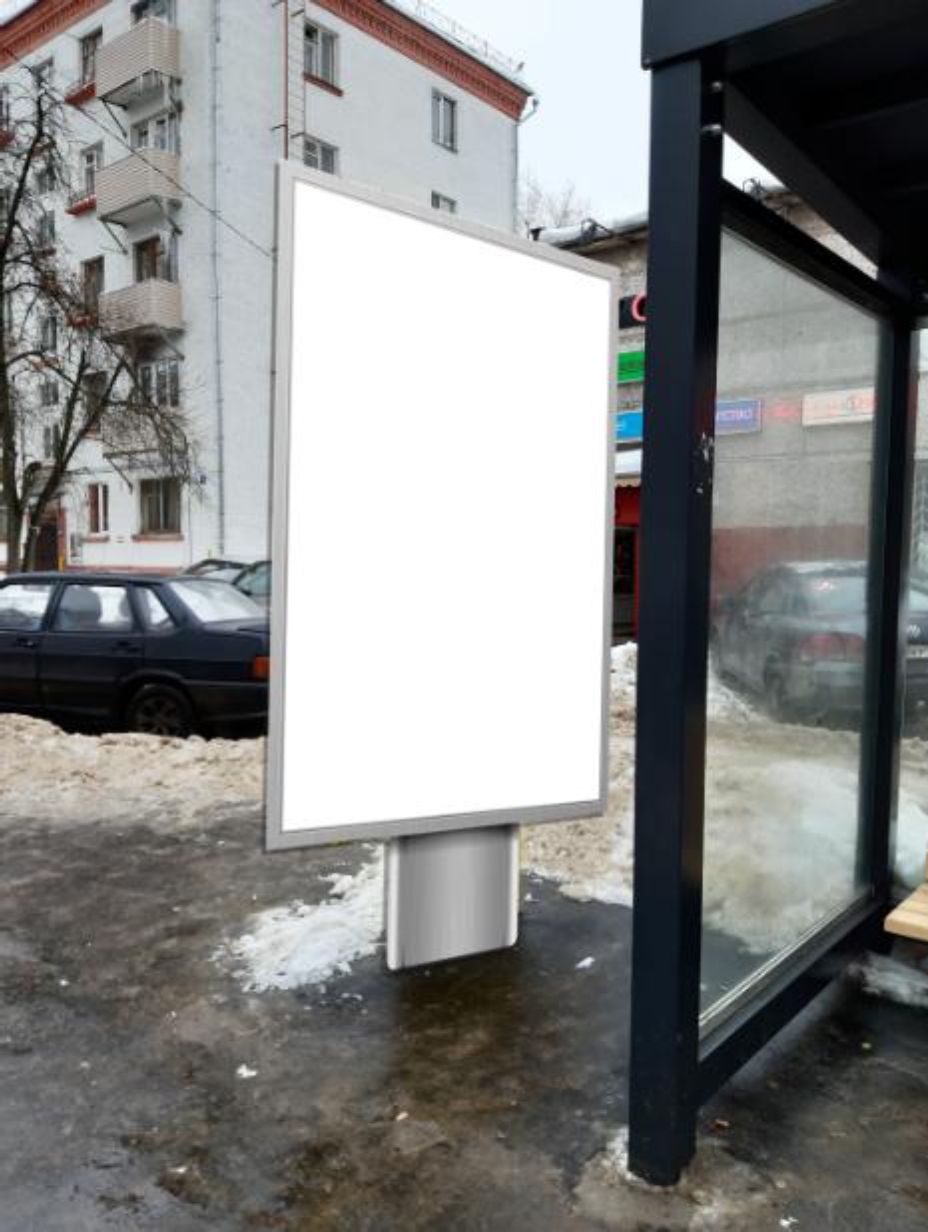 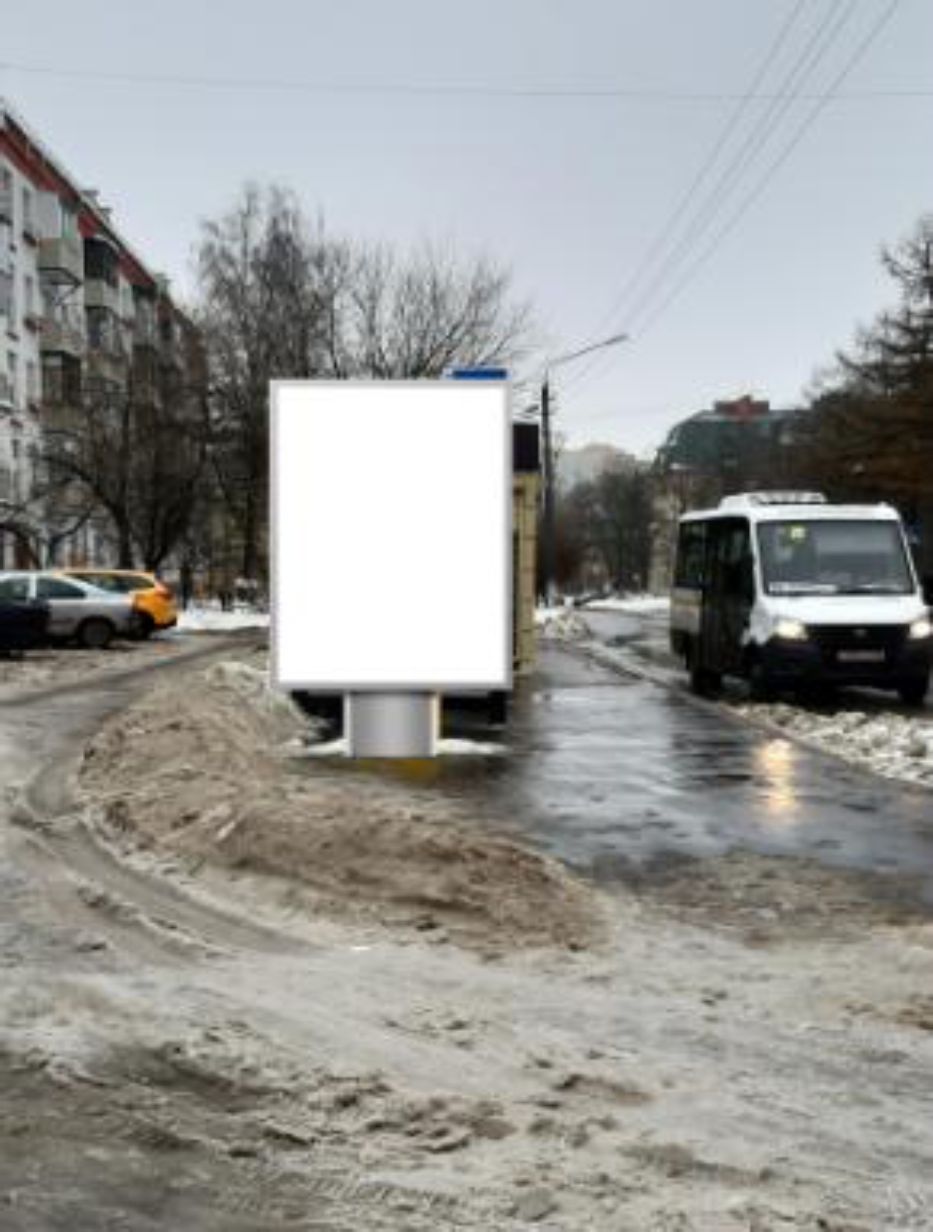 № 24 Адрес: г. Лыткарино, ул. Ленина, у д.№1
* Номер места установки и эксплуатации рекламной конструкции, соответствующий номеру адресной программы и номеру в альбоме со
схемой размещения рекламной конструкции.
8
Форма фотоматериалов
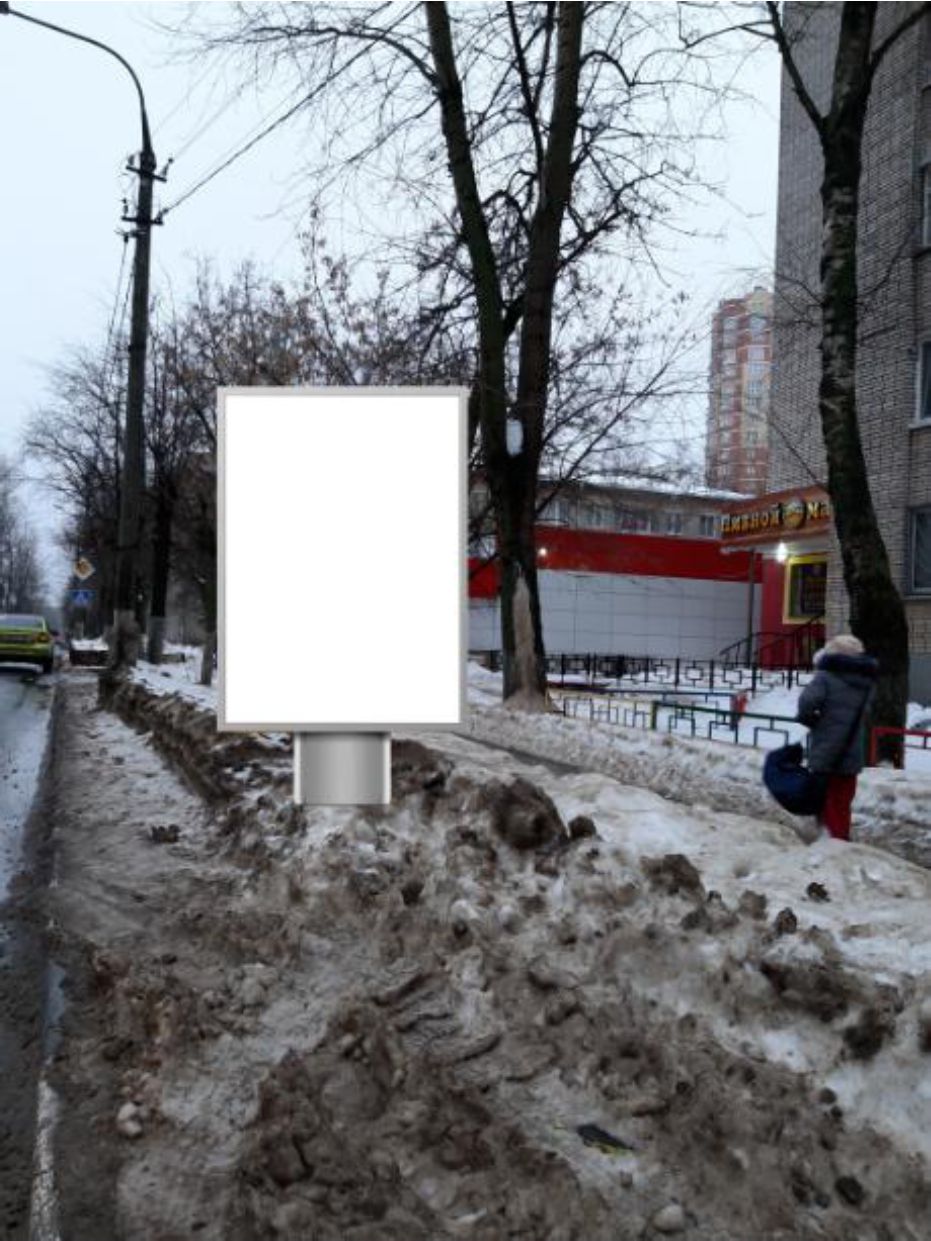 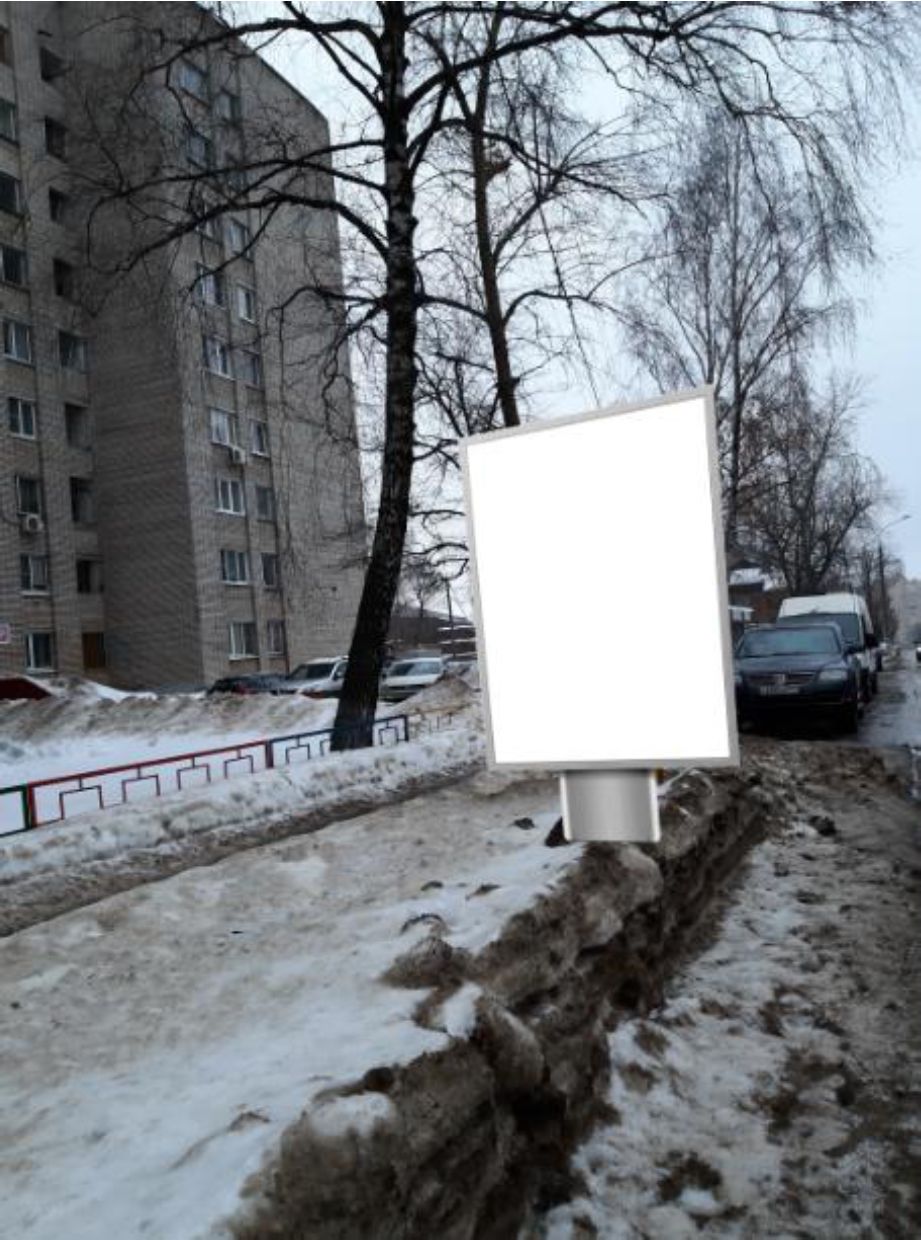 № 25    Адрес: г. Лыткарино, ул. Спортивная, у д.№13
* Номер места установки и эксплуатации рекламной конструкции, соответствующий номеру адресной программы и номеру в альбоме со
схемой размещения рекламной конструкции.
9
Форма фотоматериалов
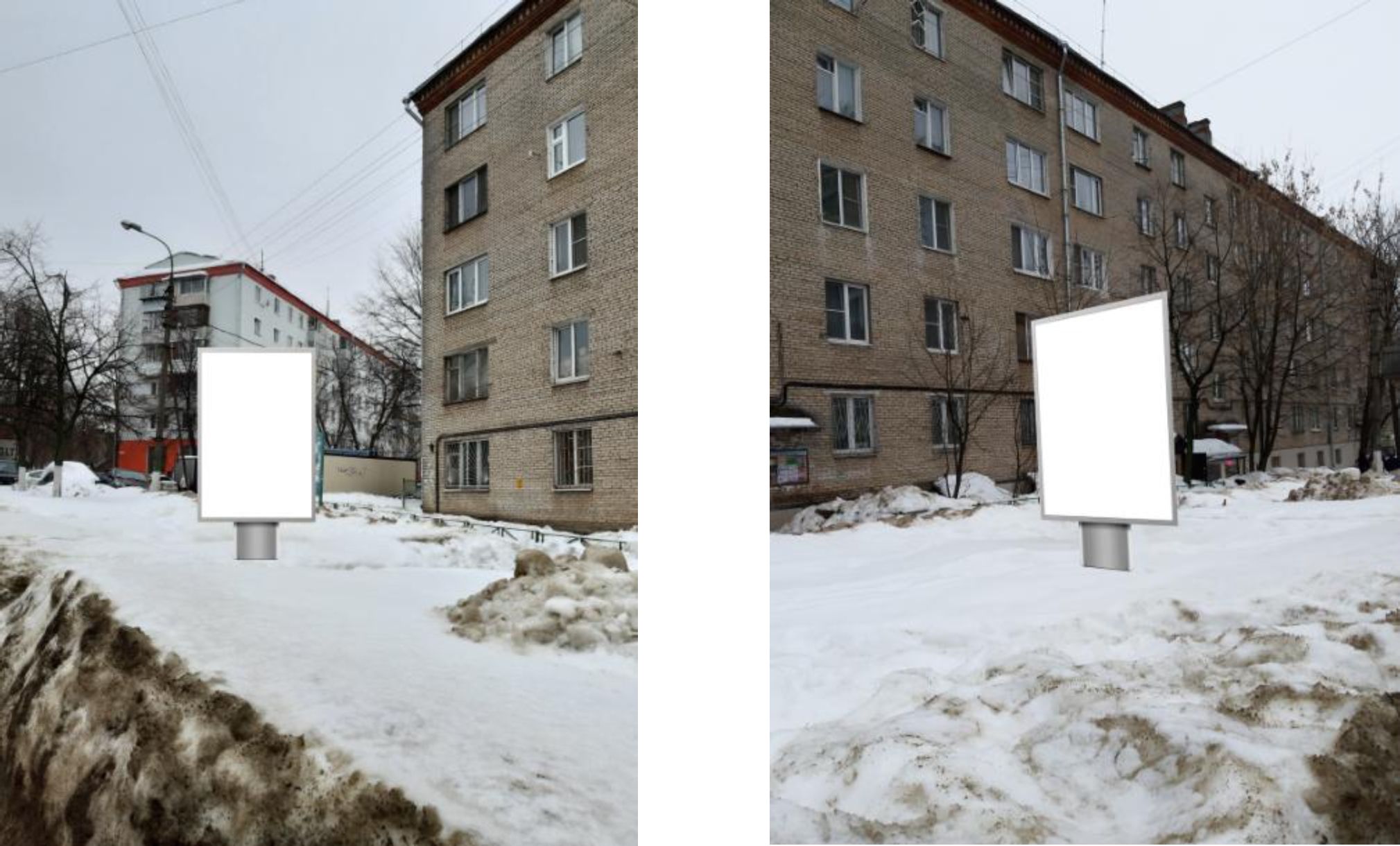 № 26  Адрес: г. Лыткарино, квартал 7, у д.№5а
* Номер места установки и эксплуатации рекламной конструкции, соответствующий номеру адресной программы и номеру в альбоме со
схемой размещения рекламной конструкции.
10
Форма фотоматериалов
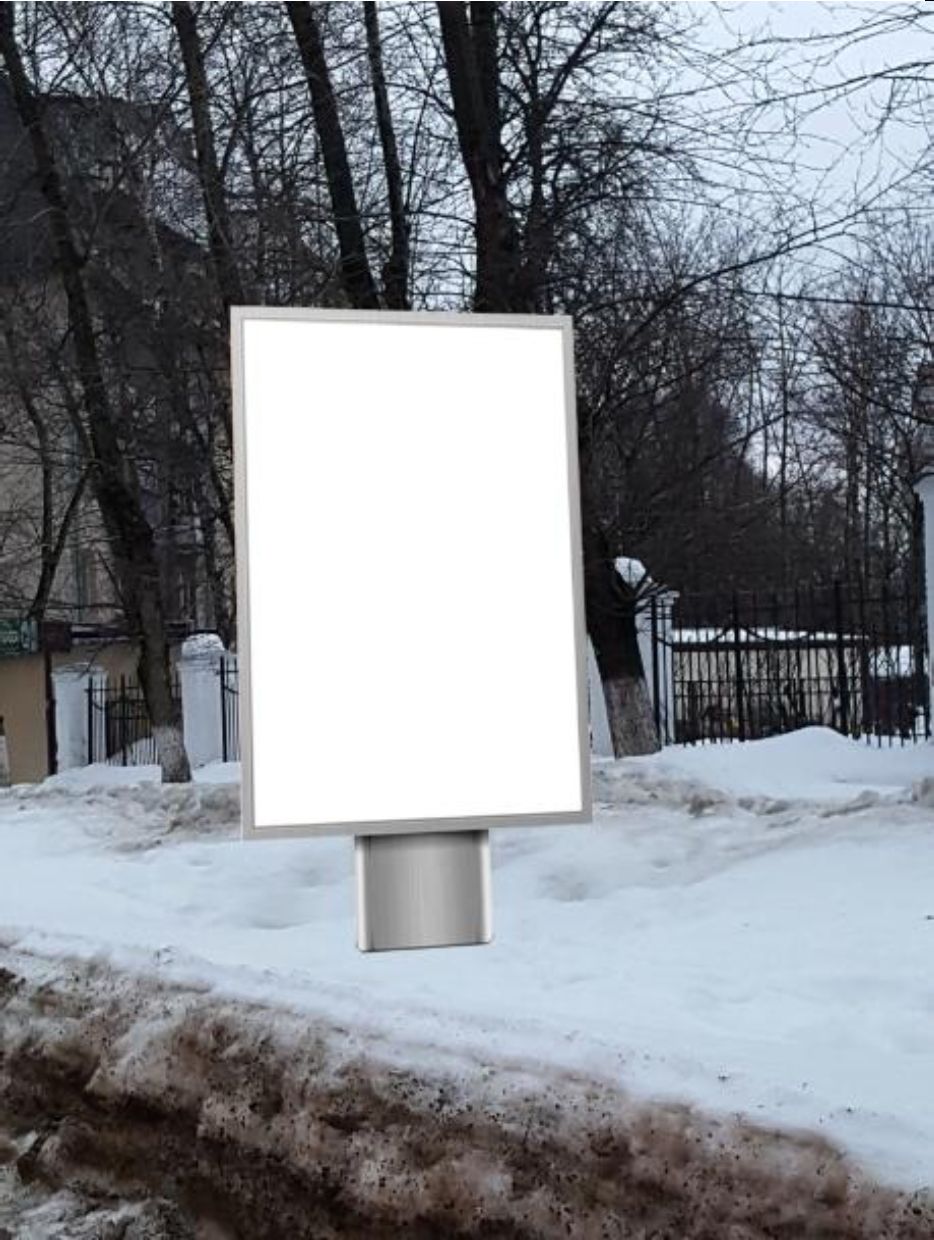 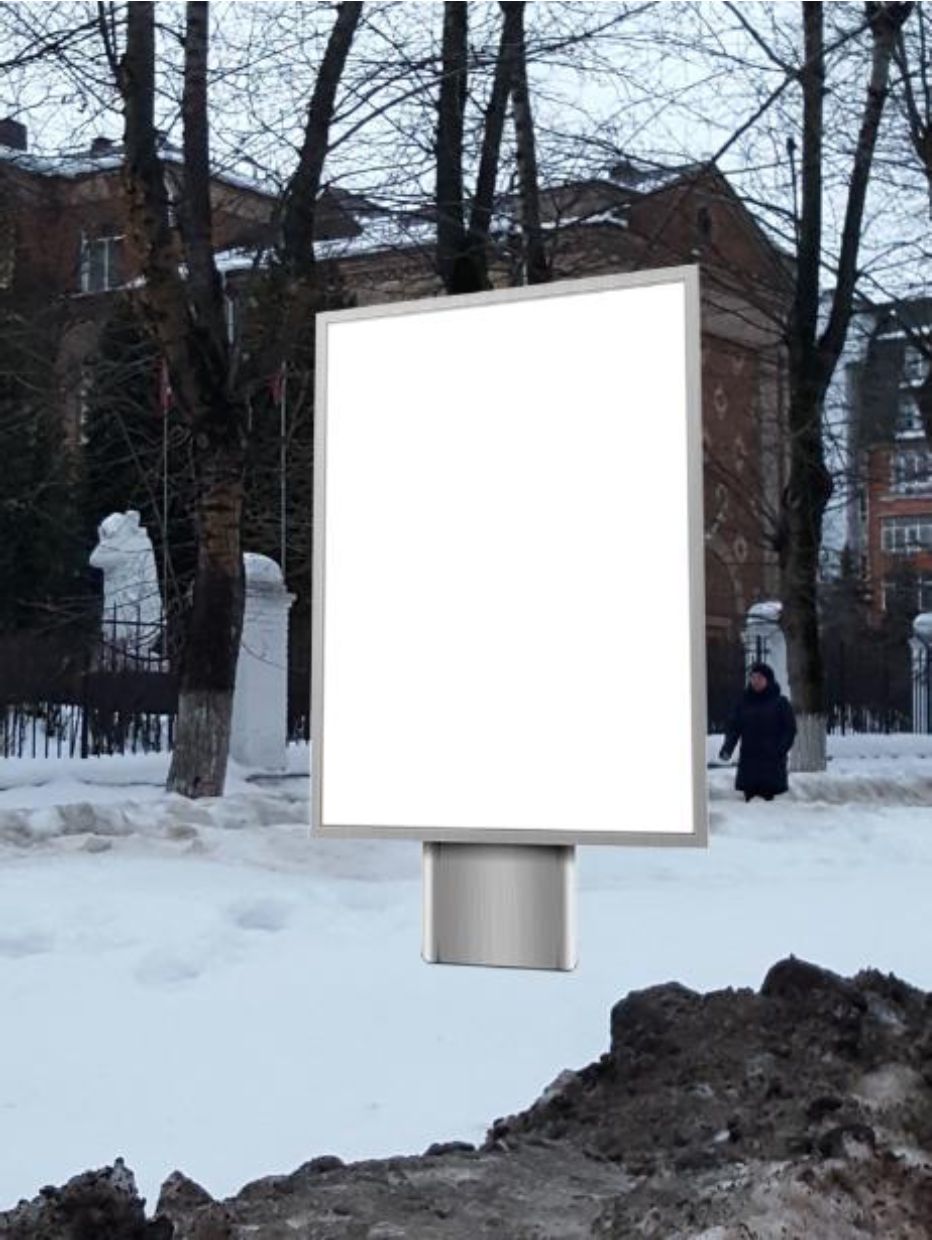 № 27    Адрес: г. Лыткарино, ул. Первомайская, у д.№1
* Номер места установки и эксплуатации рекламной конструкции, соответствующий номеру адресной программы и номеру в альбоме со
схемой размещения рекламной конструкции.
11
Форма фотоматериалов
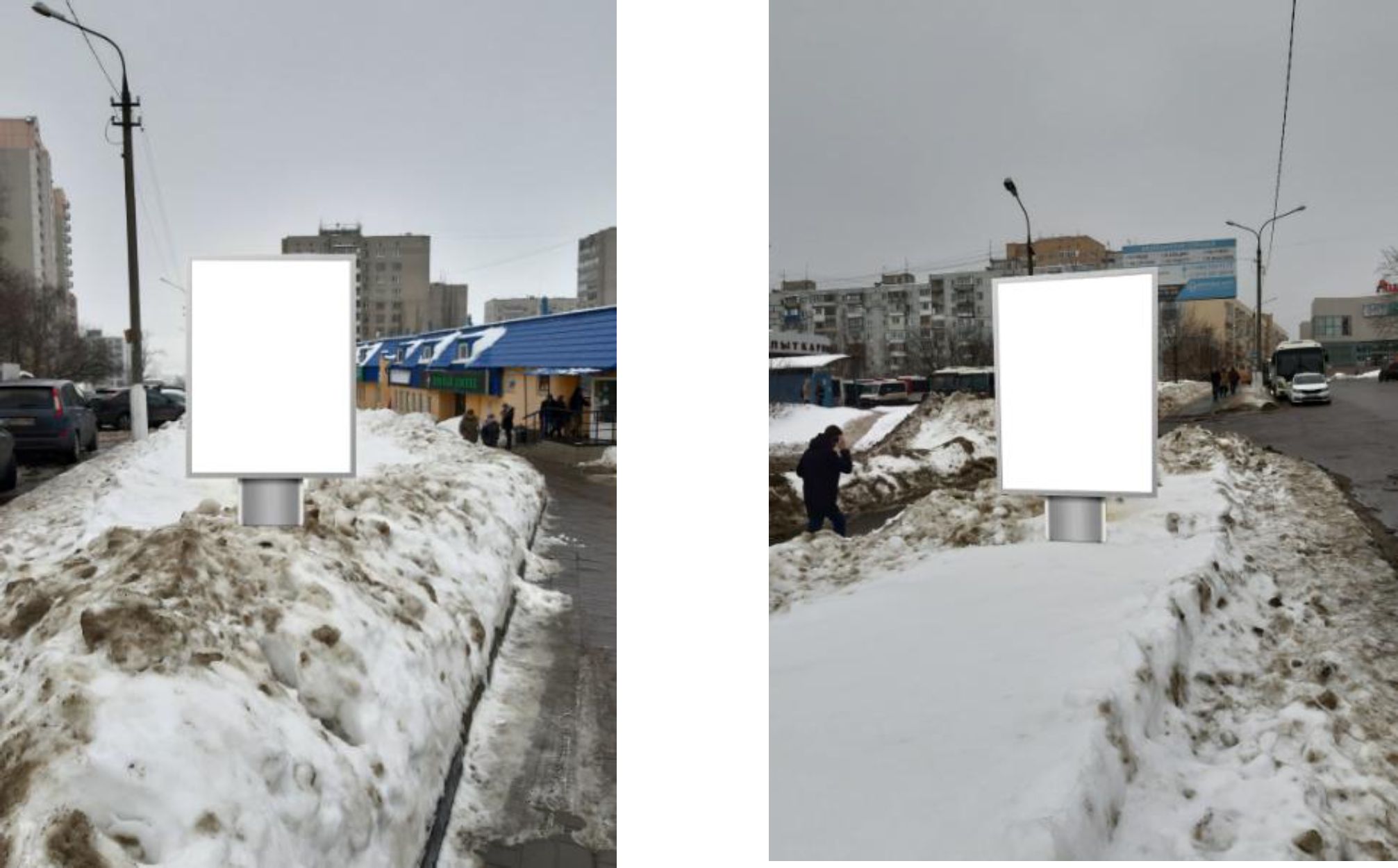 № 28 Адрес: г. Лыткарино, квартал 2, у стр. №17
* Номер места установки и эксплуатации рекламной конструкции, соответствующий номеру адресной программы и номеру в альбоме со
схемой размещения рекламной конструкции.
12
Форма фотома
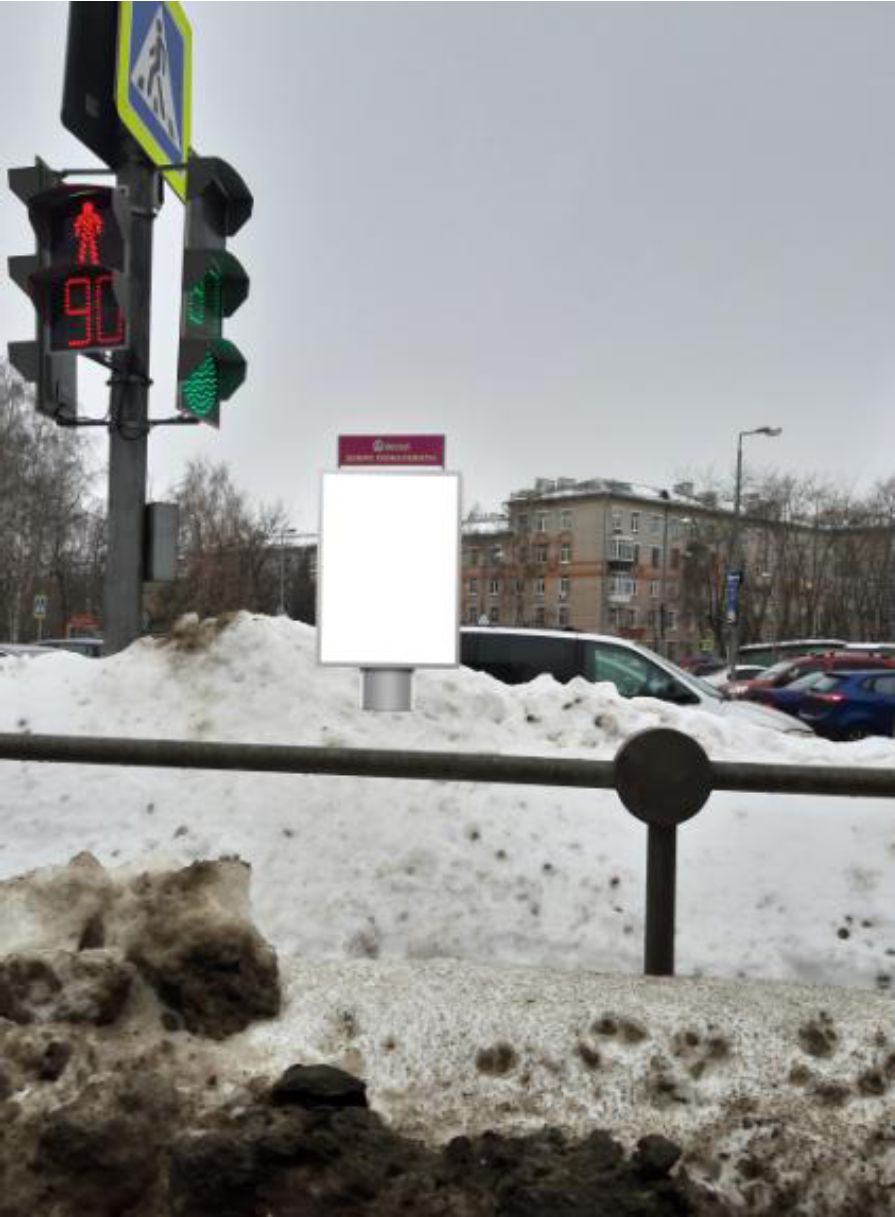 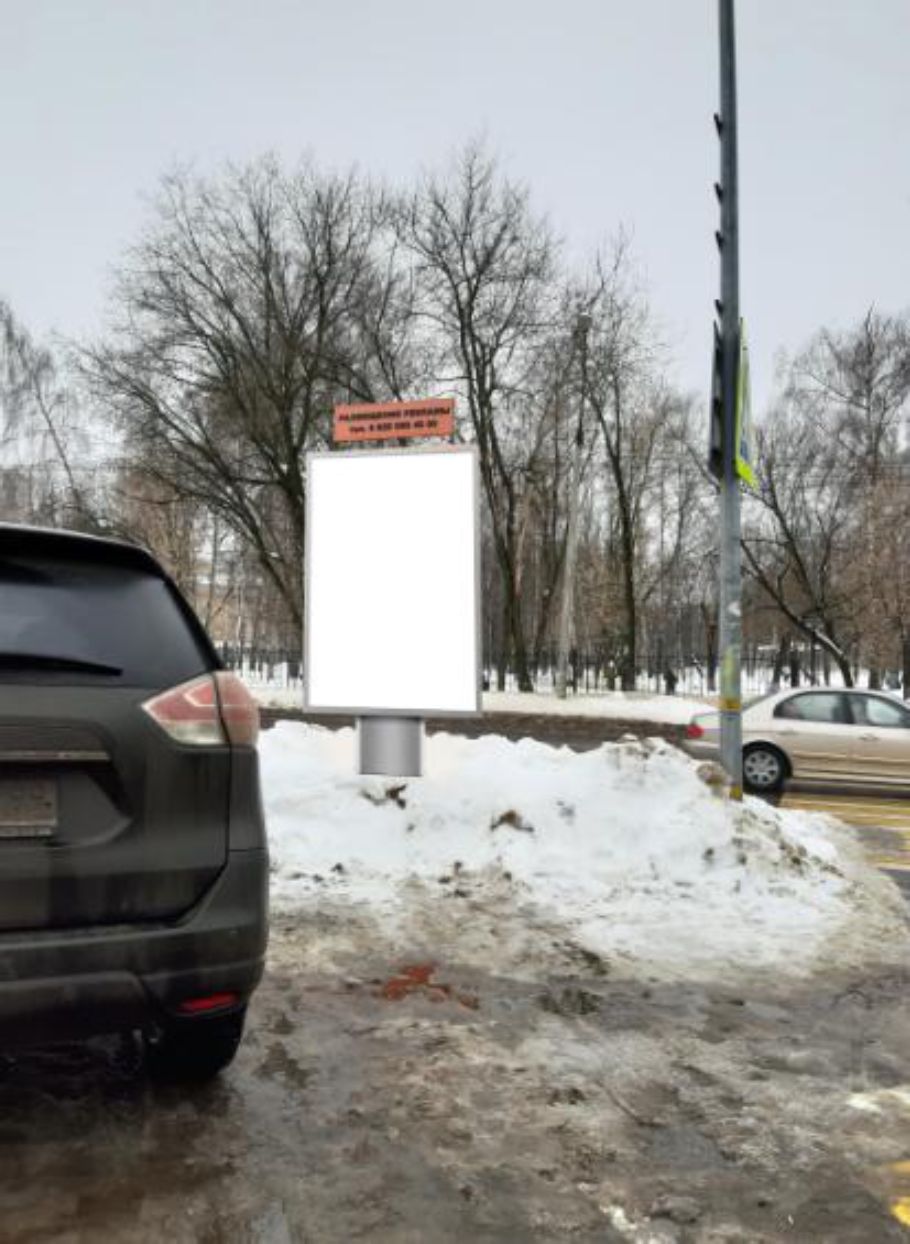 № 43 Адрес: г.Лыткарино, ул. Парковая, стр.2, у ТРЦ «Весна» поз. 1 (МО, г. Лыткарино, ул. Спортивная)
* Номер места установки и эксплуатации рекламной конструкции, соответствующий номеру адресной программы и номеру в альбоме со
схемой размещения рекламной конструкции.
13
Форма фотоматериалов
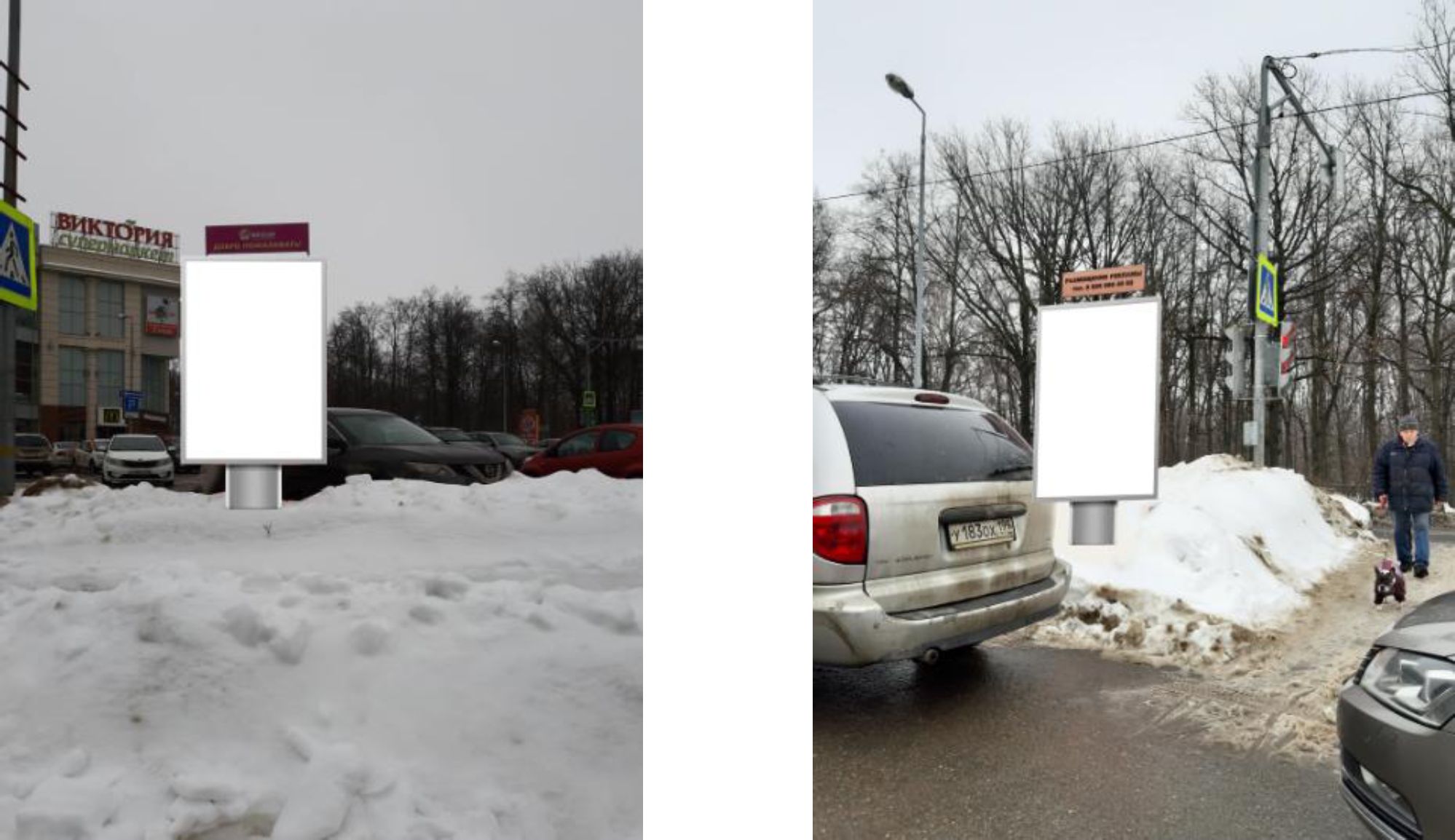 № 44 Адрес: г. Лыткарино, ул. Парковая, стр.2, у ТРЦ «Весна» поз.2 (МО, г. Лыткарино, ул. Спортивная)
* Номер места установки и эксплуатации рекламной конструкции, соответствующий номеру адресной программы и номеру в альбоме со
схемой размещения рекламной конструкции.
14
Форма фотоматериалов
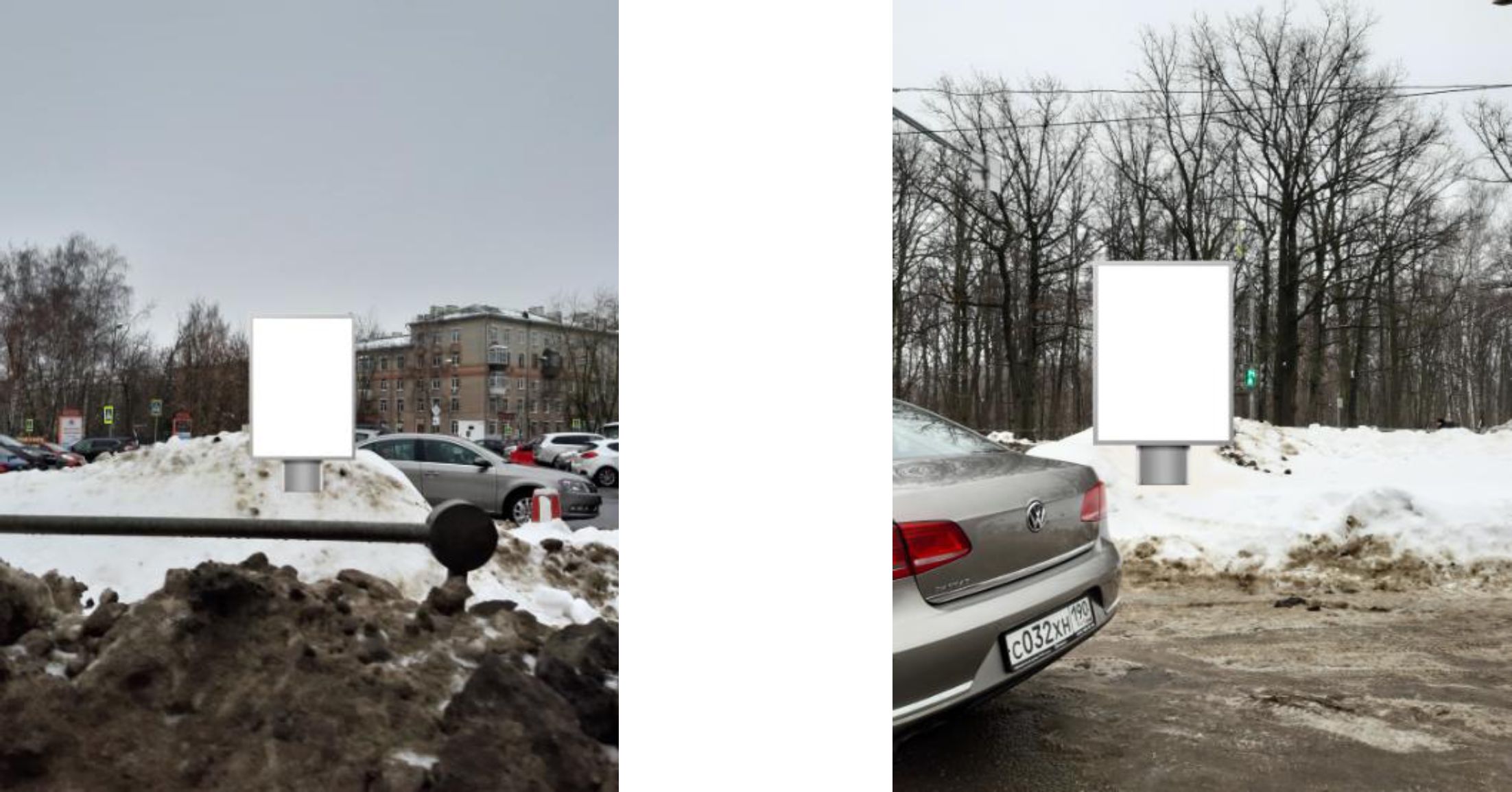 № 45 Адрес: г. Лыткарино, ул. Парковая, стр.2, у ТРЦ «Весна» поз.3 (МО, г.Лыткарино, ул.Спортивная)
* Номер места установки и эксплуатации рекламной конструкции, соответствующий номеру адресной программы и номеру в альбоме со
схемой размещения рекламной конструкции.
15
Форма фотоматериалов
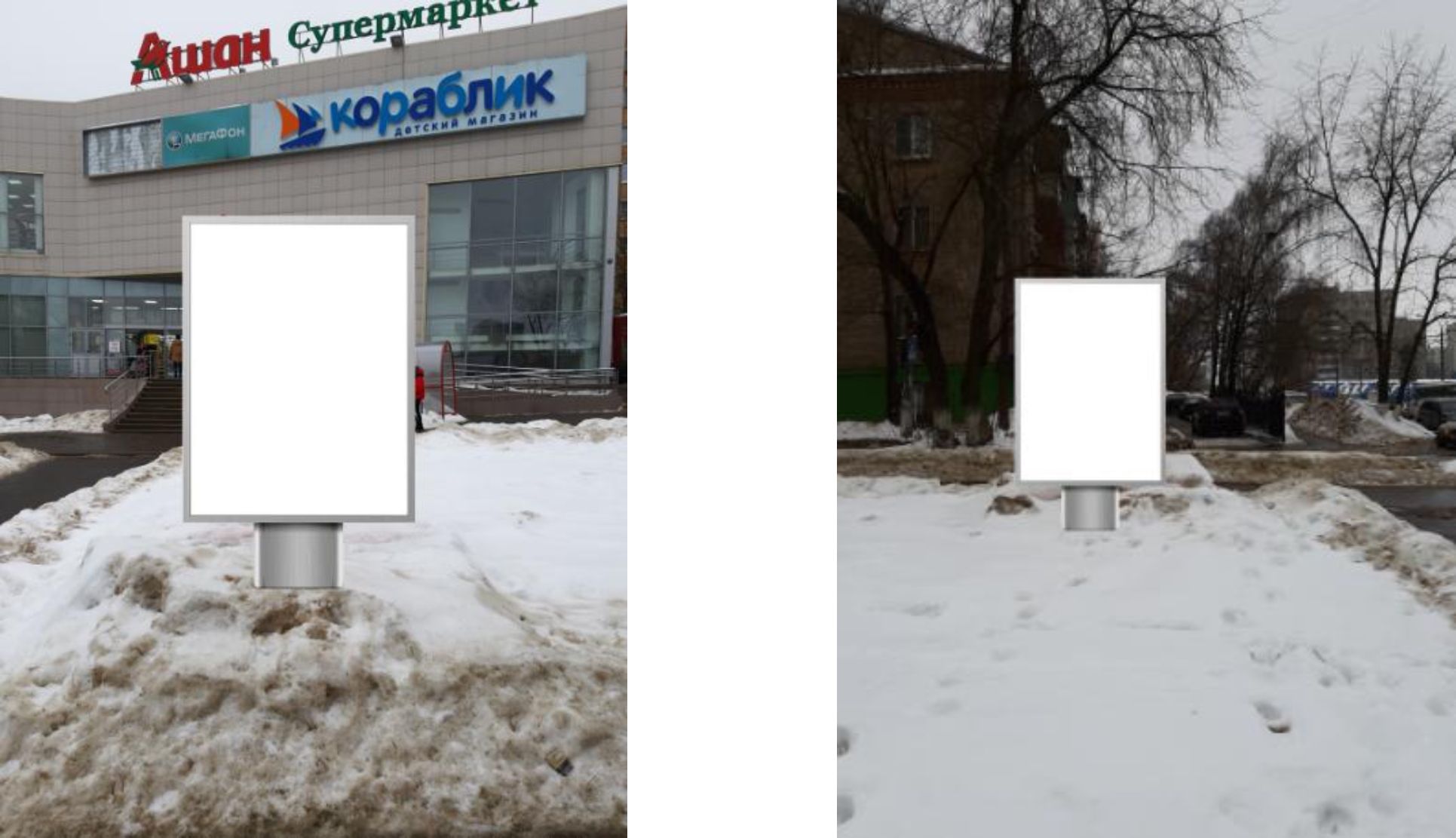 № 47 Адрес: г. Лыткарино, ул. Спортивная, д.22 поз.1
* Номер места установки и эксплуатации рекламной конструкции, соответствующий номеру адресной программы и номеру в альбоме со
схемой размещения рекламной конструкции.
16
Форма фотоматериалов
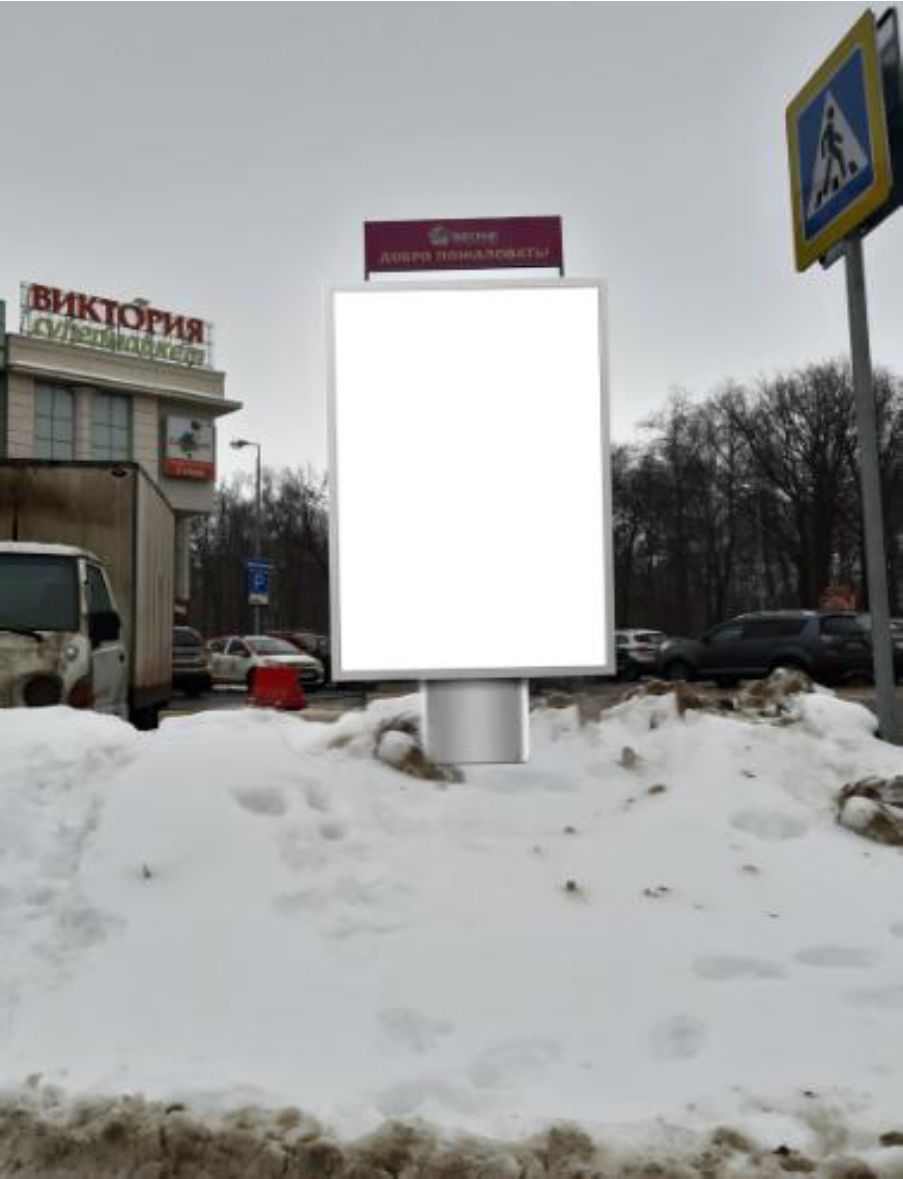 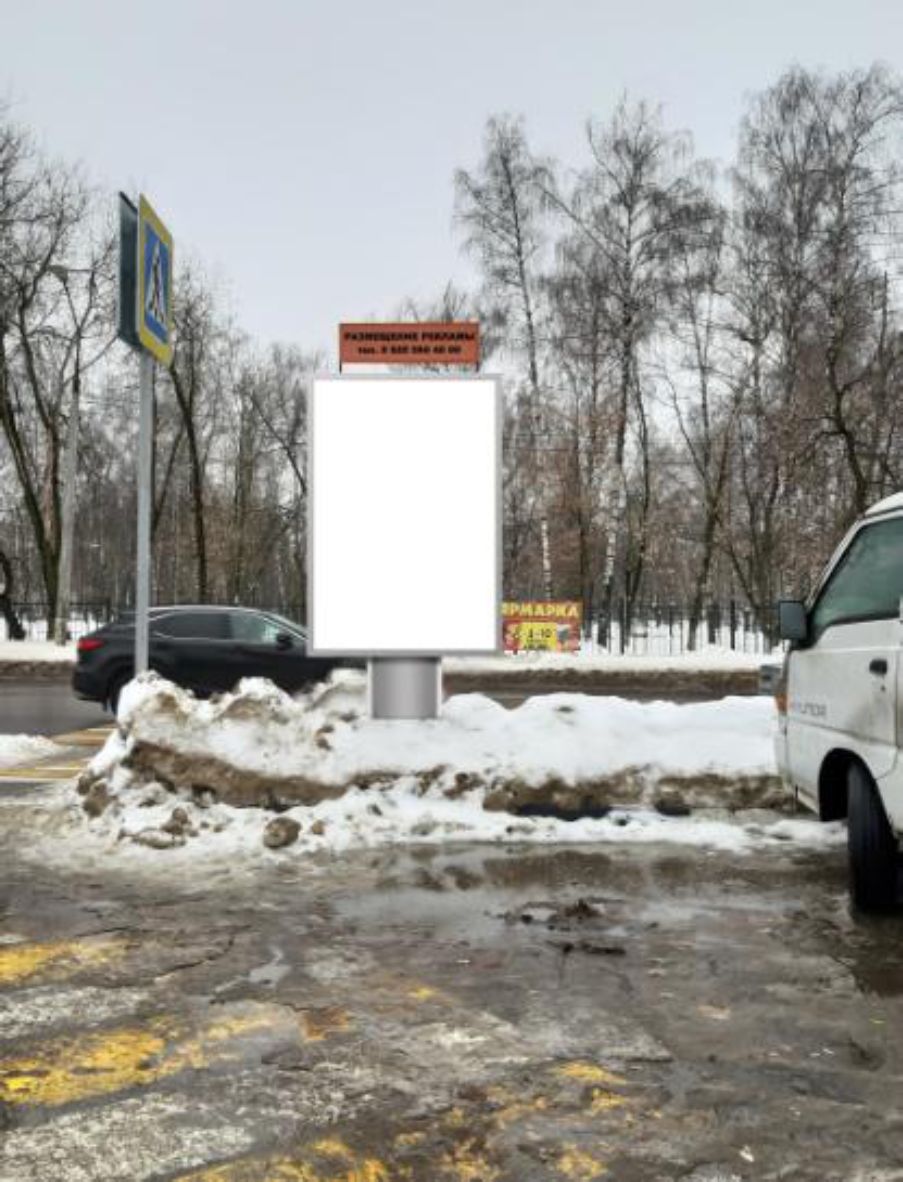 № 48 Адрес: г. Лыткарино, ул. Парковая, стр.2, у ТРЦ «Весна» поз.4 (МО, г. Лыткарино, ул. Спортивная)
* Номер места установки и эксплуатации рекламной конструкции, соответствующий номеру адресной программы и номеру в альбоме со
схемой размещения рекламной конструкции.
17
Форма фотоматериалов
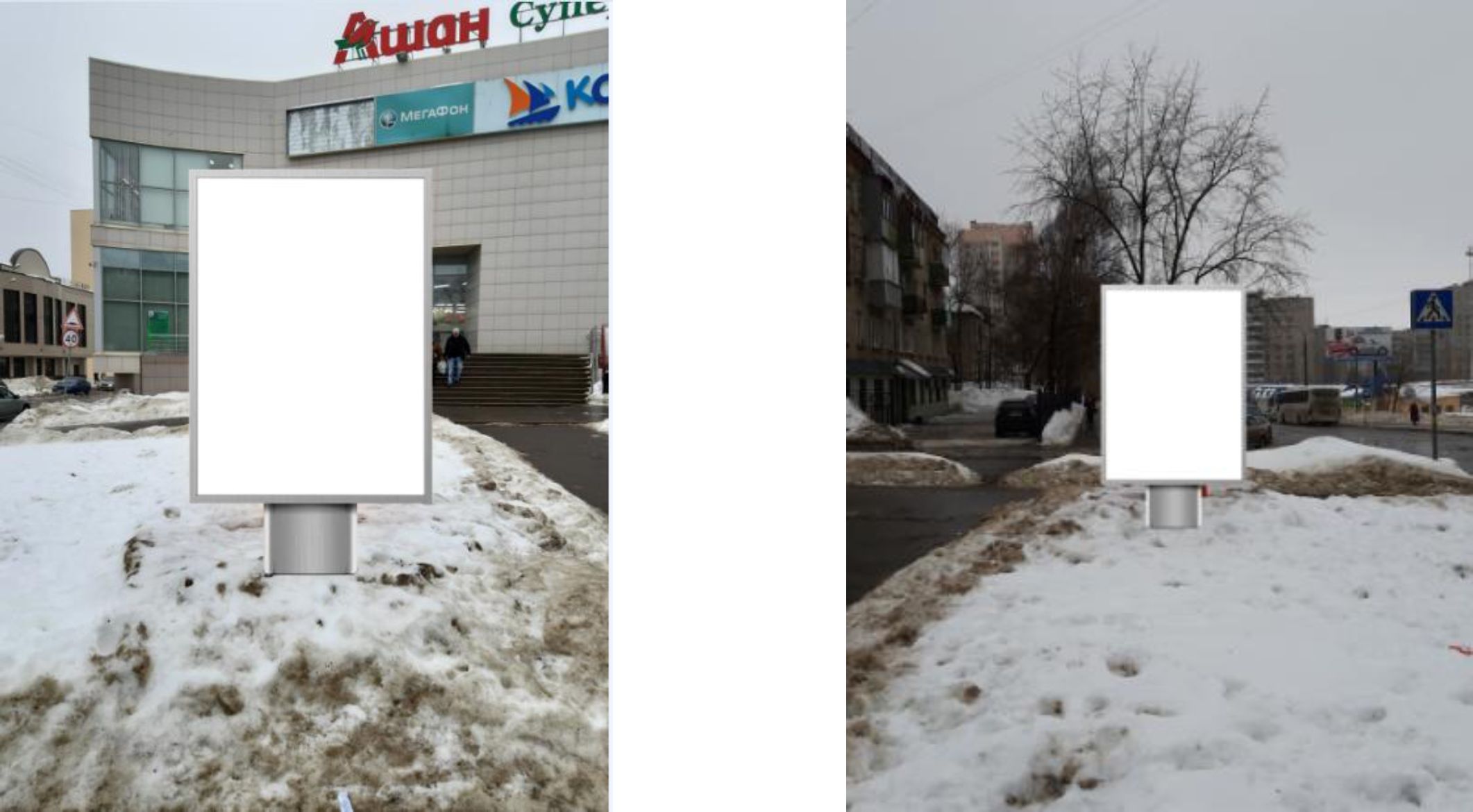 № 49 Адрес: г. Лыткарино, ул. Спортивная, д.22 поз.2
* Номер места установки и эксплуатации рекламной конструкции, соответствующий номеру адресной программы и номеру в альбоме со
схемой размещения рекламной конструкции.
18
Форма фотоматериалов
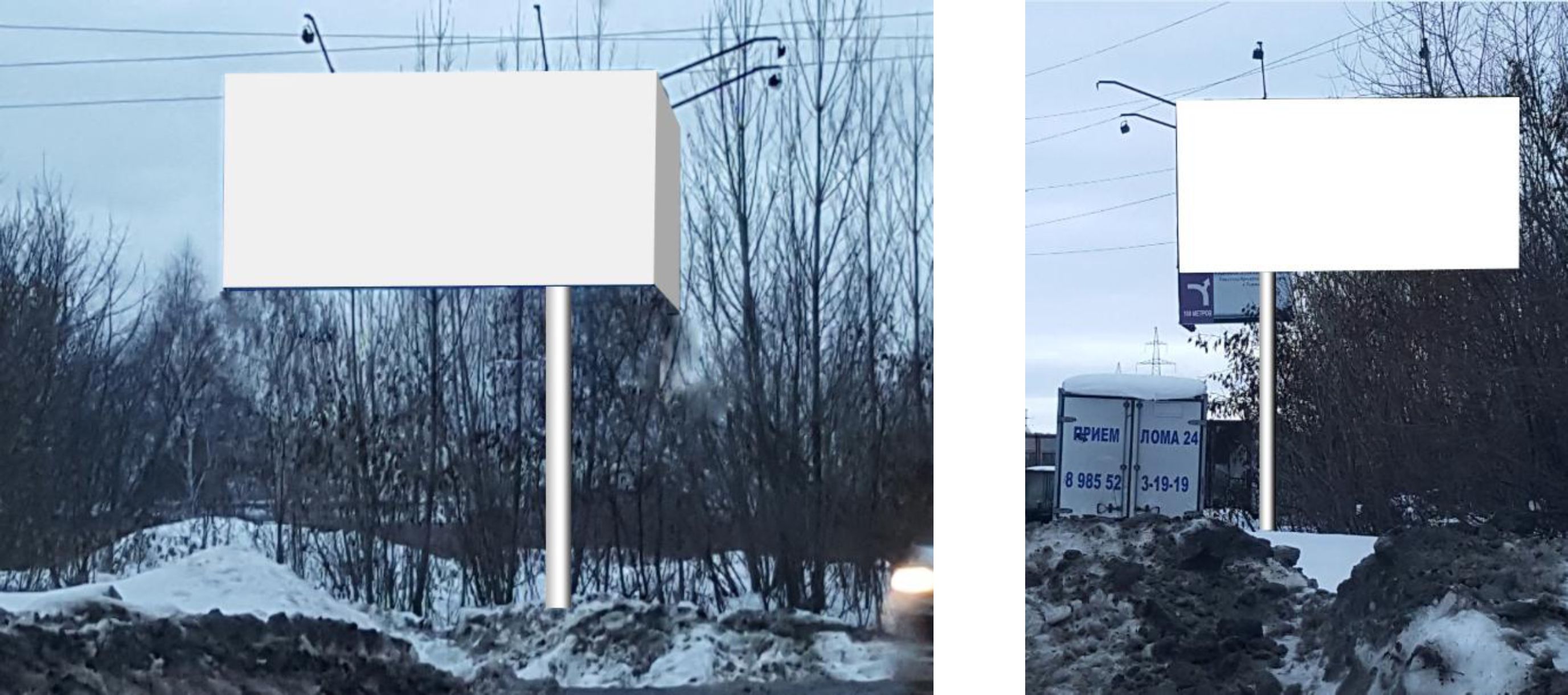 № 51 Адрес: промзона Тураево, 8 км Лыткаринского шоссе, напротив ЗАО «ТЗСК»
* Номер места установки и эксплуатации рекламной конструкции, соответствующий номеру адресной программы и номеру в альбоме со
схемой размещения рекламной конструкции.
19
Форма фотоматериалов
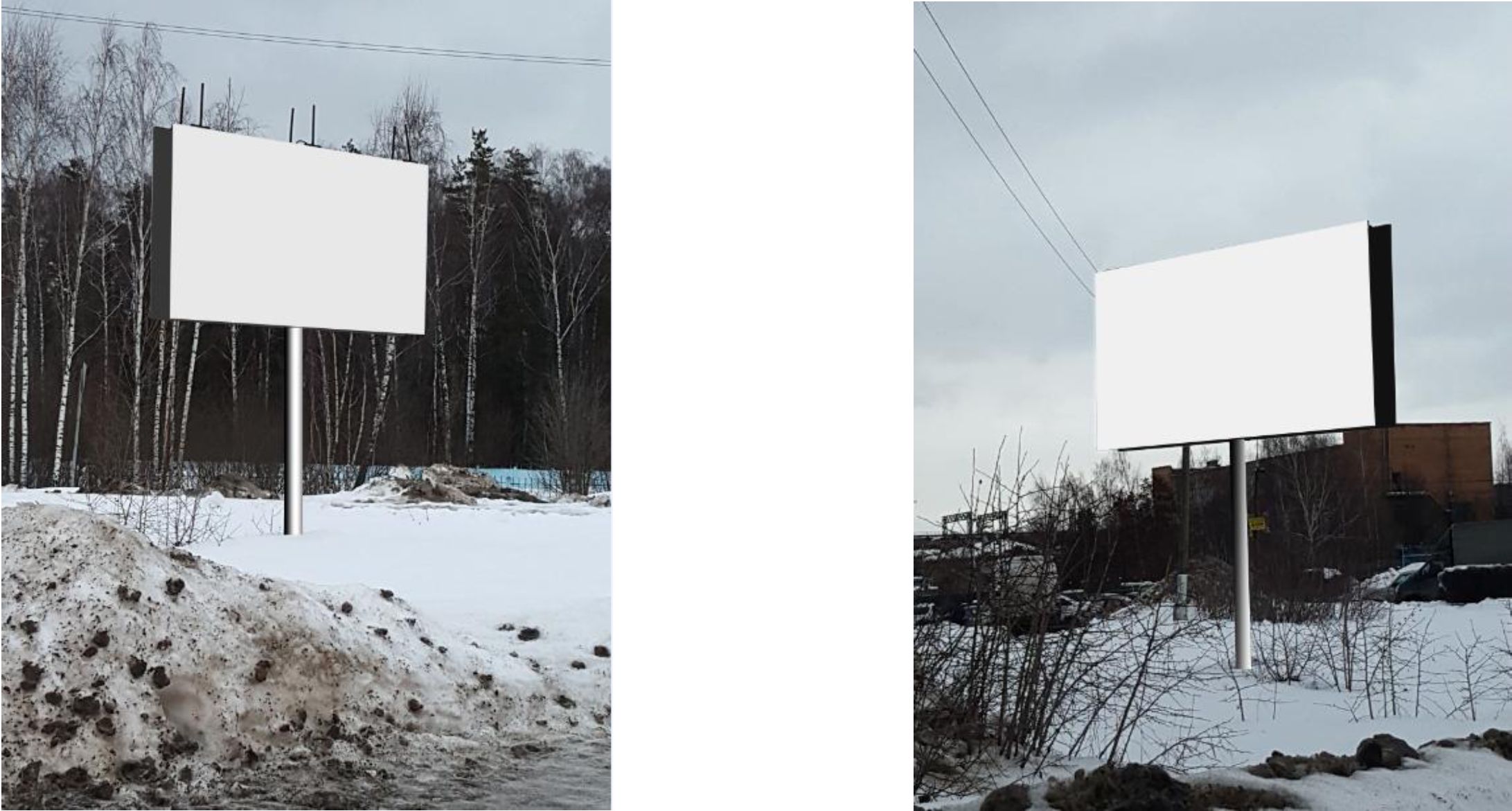 № 52 Адрес: г.Лыткарино, промзона Тураево, поворот к НИЦ ЦИАМ
* Номер места установки и эксплуатации рекламной конструкции, соответствующий номеру адресной программы и номеру в альбоме со
схемой размещения рекламной конструкции.
20
Форма фотоматериалов
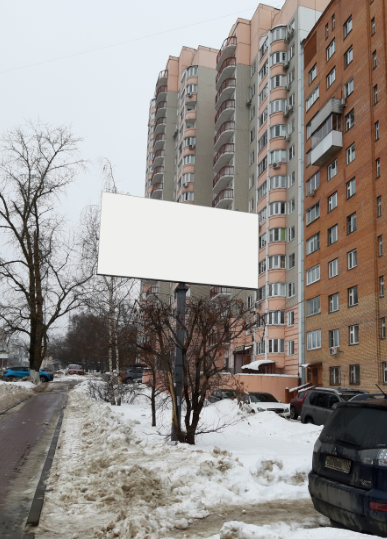 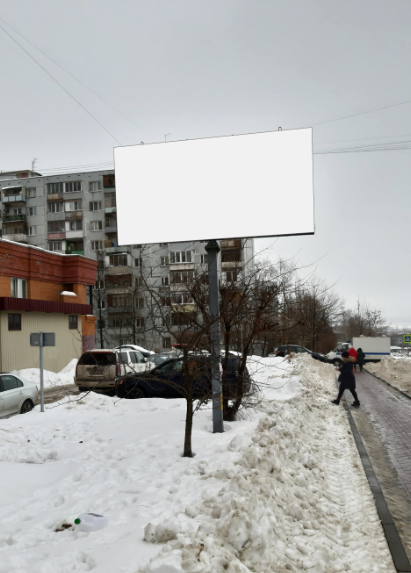 № 54    Адрес: г. Лыткарино, ул. Песчаная у д№6
* Номер места установки и эксплуатации рекламной конструкции, соответствующий номеру адресной программы и номеру в альбоме со
схемой размещения рекламной конструкции.
21
Форма фотоматериалов
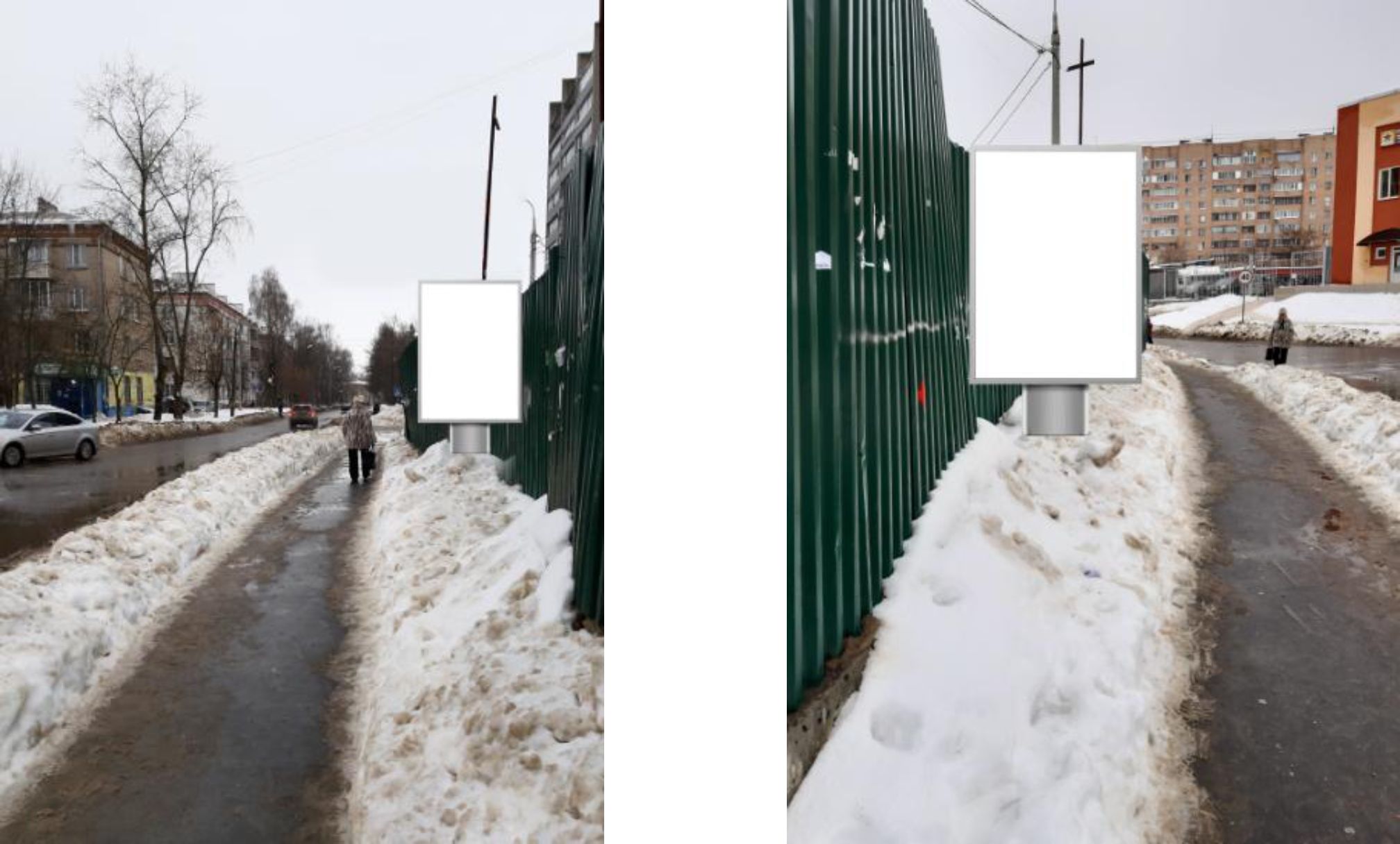 № 63 Адрес: г. Лыткарино, ул. Ленина напротив д. 19
* Номер места установки и эксплуатации рекламной конструкции, соответствующий номеру адресной программы и номеру в альбоме со
схемой размещения рекламной конструкции.
22
Форма фотоматериалов
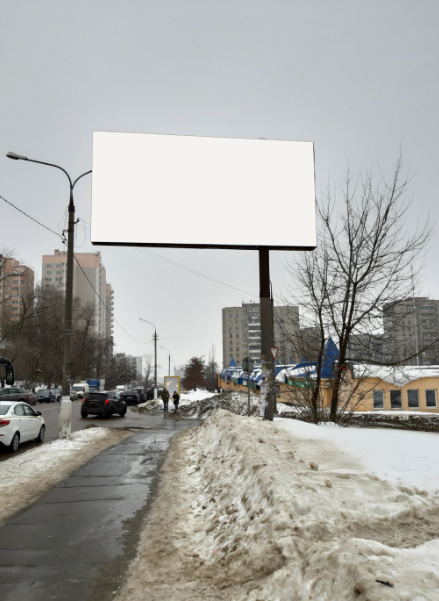 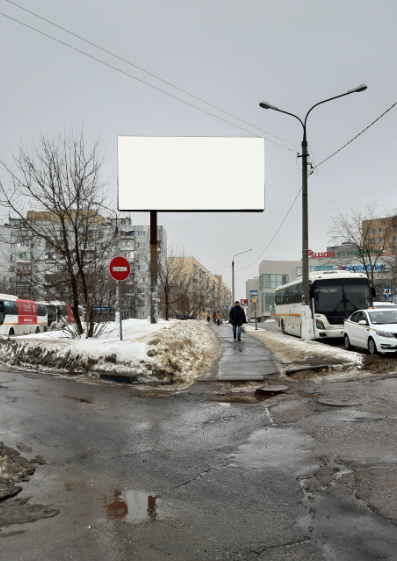 № 64    Адрес: г. Лыткарино, ул. Песчаная (Автостанция)
* Номер места установки и эксплуатации рекламной конструкции, соответствующий номеру адресной программы и номеру в альбоме со схемой размещения рекламной конструкции.
23
Форма фотоматериалов
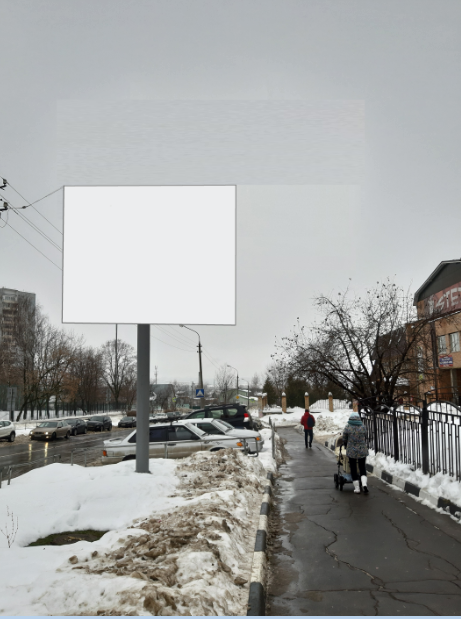 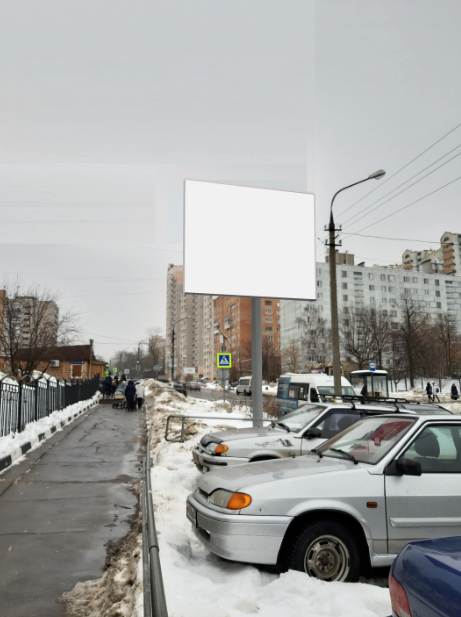 № 65 Адрес: г. Лыткарино, ул. Песчаная, д.3А
* Номер места установки и эксплуатации рекламной конструкции, соответствующий номеру адресной программы и номеру в альбоме со
схемой размещения рекламной конструкции.
24
Форма фотоматериалов
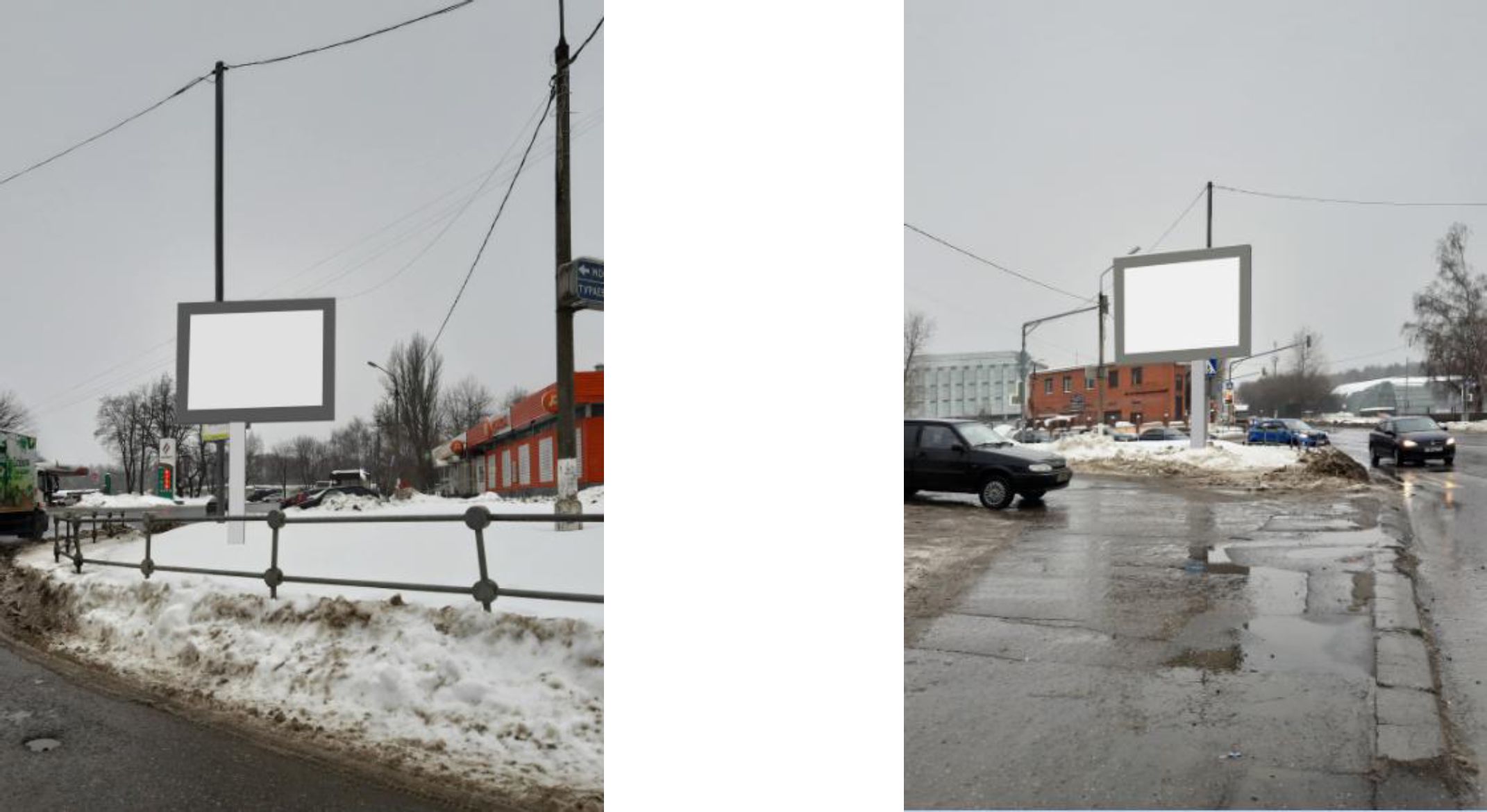 № 66 г.Лыткарино, ул. Парковая (поворот на ул. Степана Степанова у д. №9 в квартале 3а)
* Номер места установки и эксплуатации рекламной конструкции, соответствующий номеру адресной программы и номеру в альбоме со
схемой размещения рекламной конструкции.
25
Форма фотоматериалов
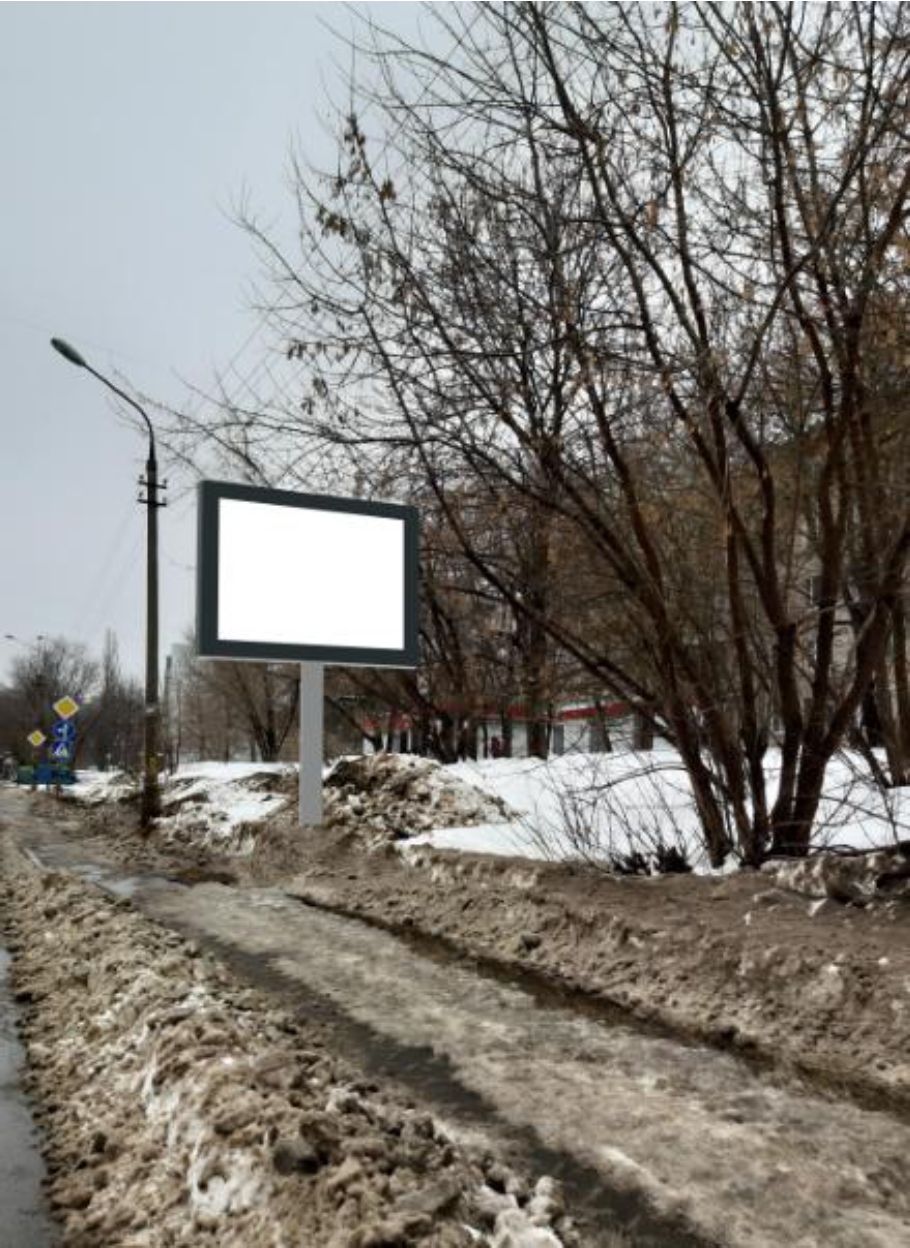 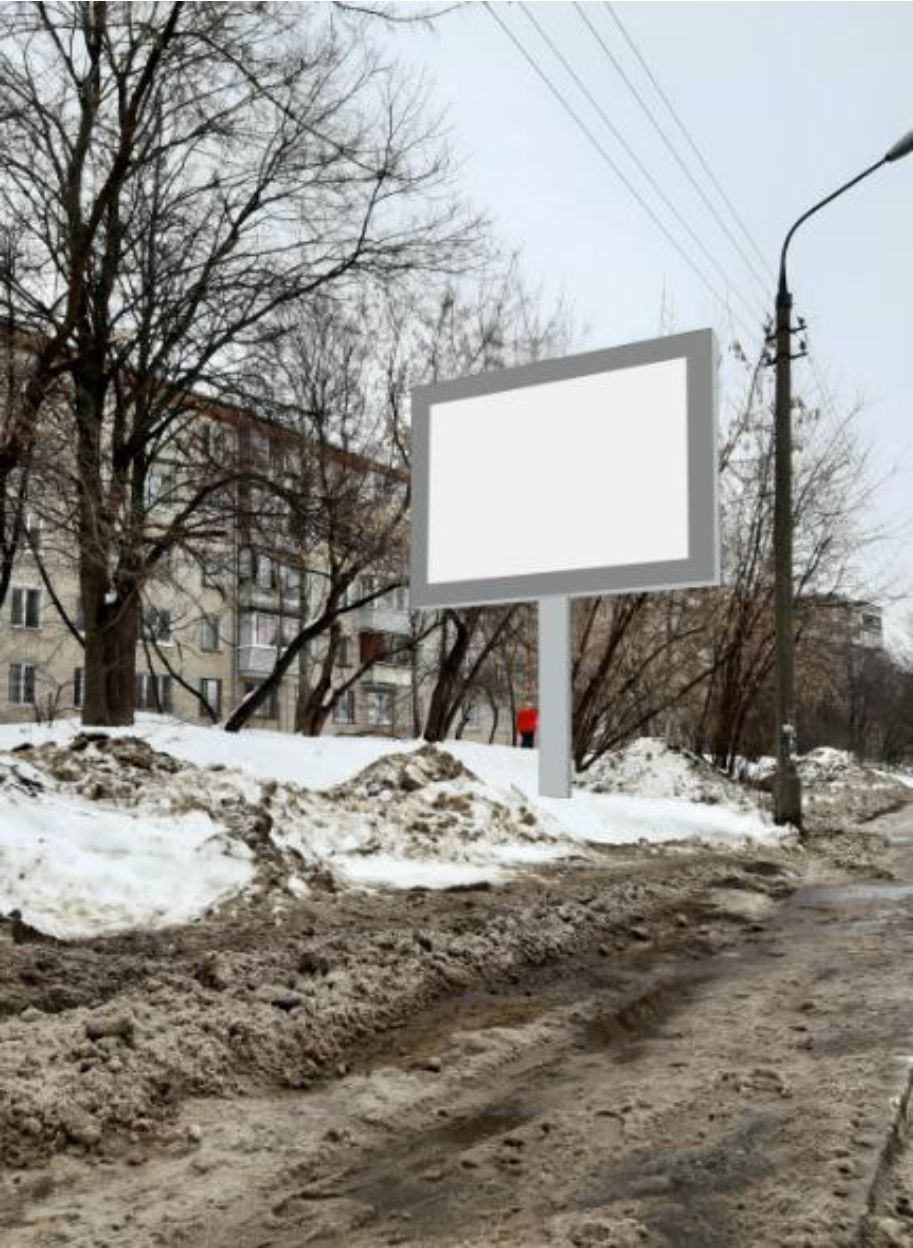 № 69 Адрес: г. Лыткарино, квартал 7, д. №11
* Номер места установки и эксплуатации рекламной конструкции, соответствующий номеру адресной программы и номеру в альбоме со
схемой размещения рекламной конструкции.
26
Форма фотоматериалов
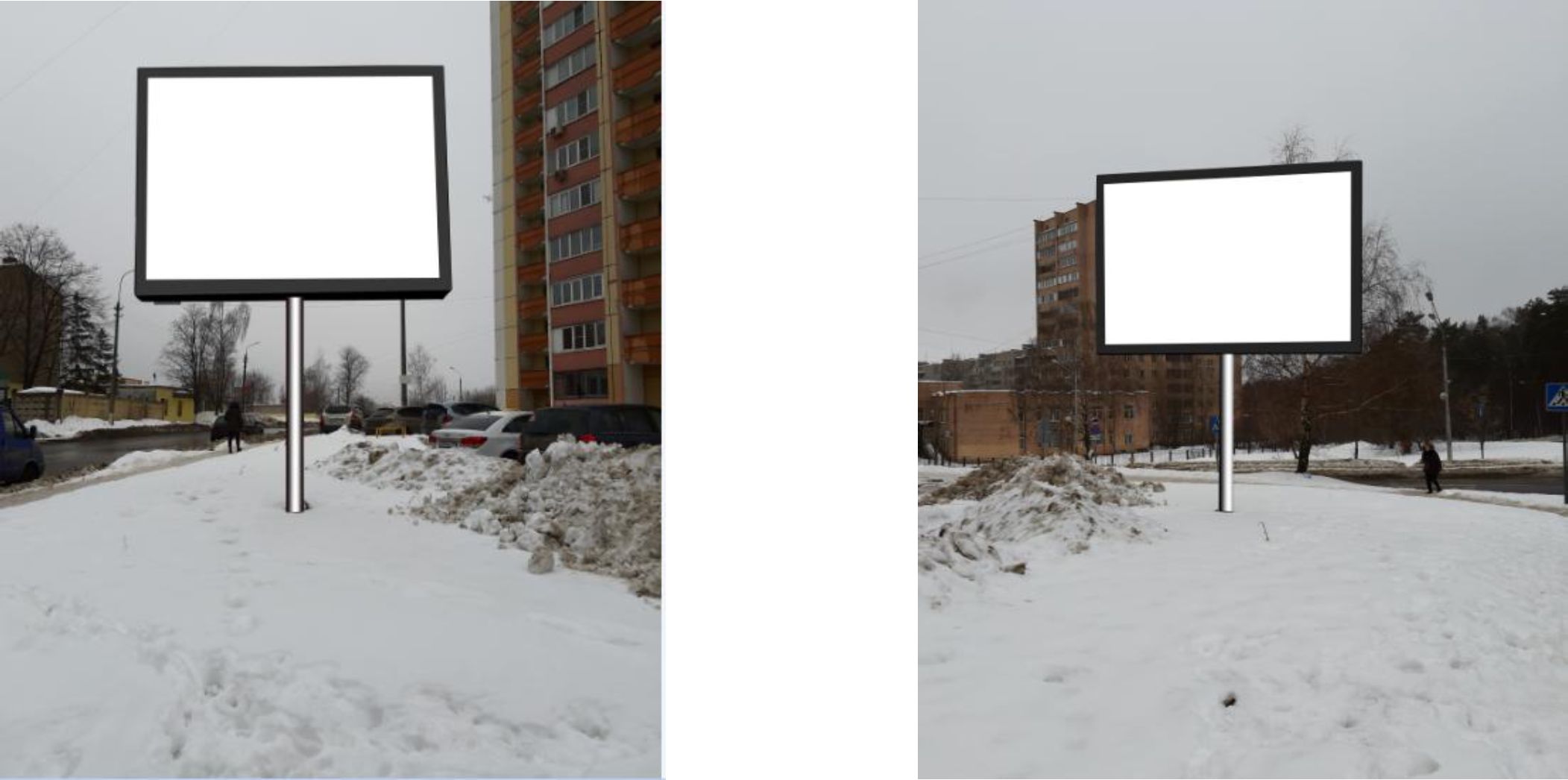 № 70 Адрес: г. Лыткарино, ул. Ст. Степанова (поворот на ул. Лесная)
* Номер места установки и эксплуатации рекламной конструкции, соответствующий номеру адресной программы и номеру в альбоме со
схемой размещения рекламной конструкции.
27
Форма фотоматериалов
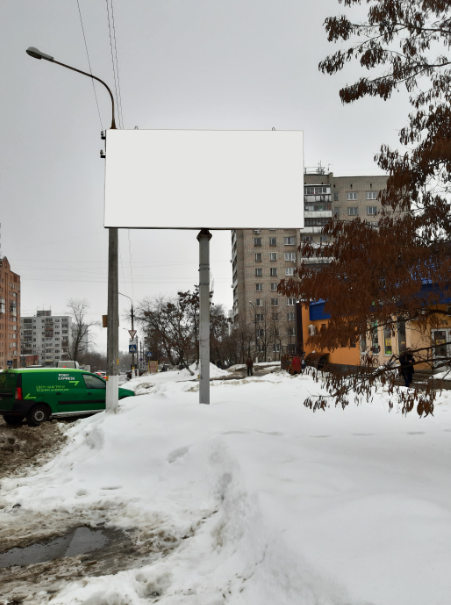 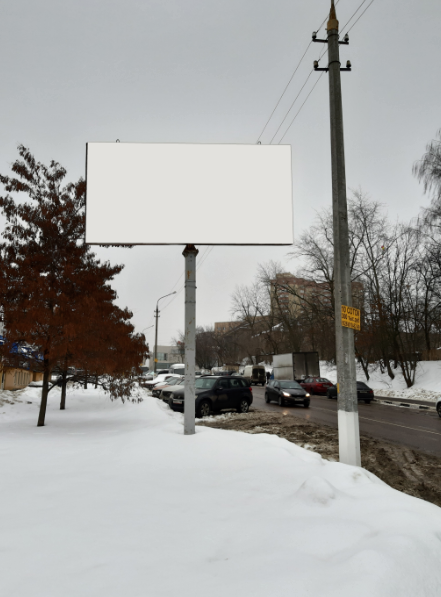 № 71    Адрес: г. Лыткарино, квартал 2, у стр. №17
* Номер места установки и эксплуатации рекламной конструкции, соответствующий номеру адресной программы и номеру в
альбоме со схемой размещения рекламной конструкции.
28
Форма фотоматериалов
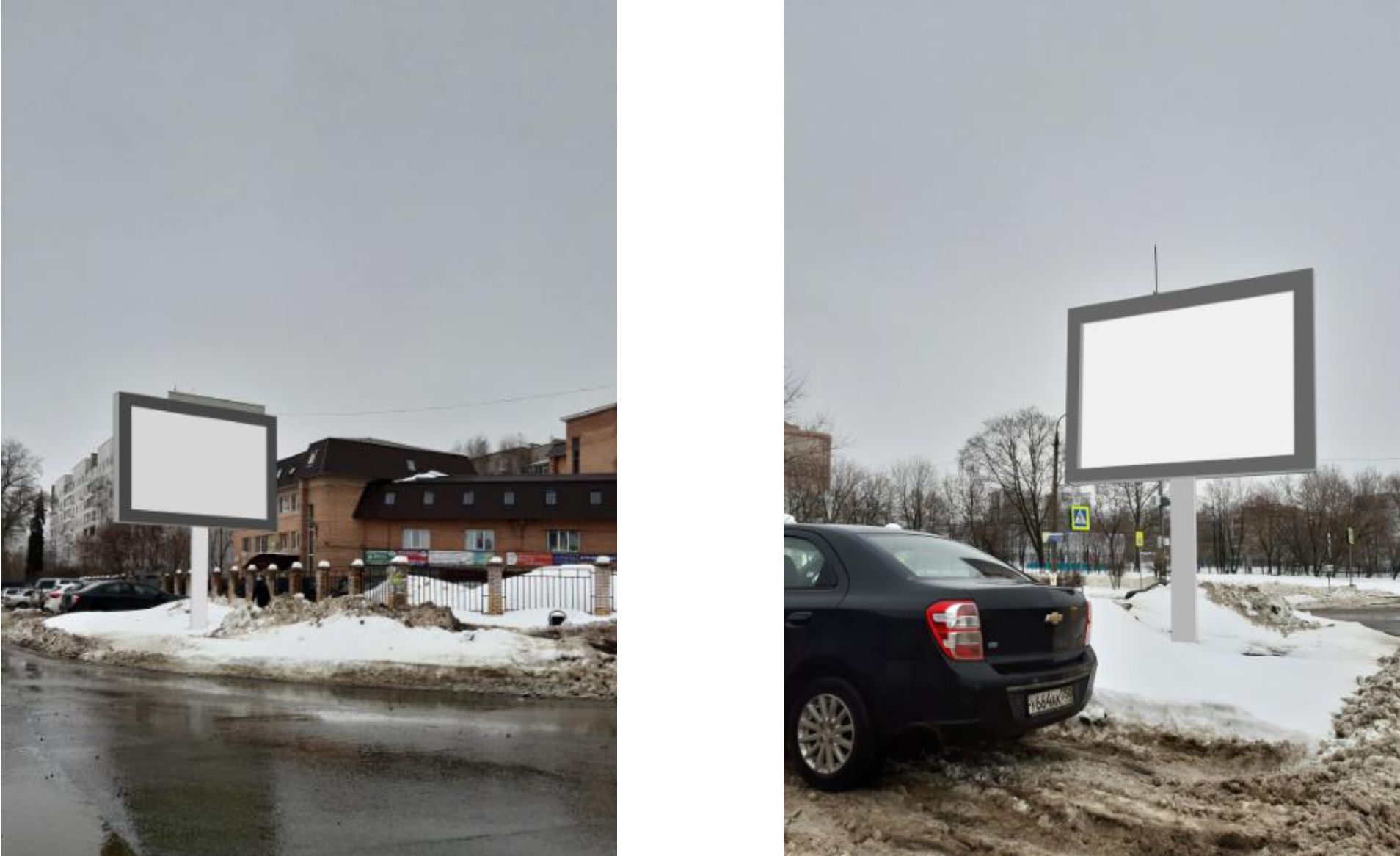 № 72 Адрес: г. Лыткарино, ул. Колхозная, пересечение с ул.Песчаная, 1-й квартал, д.3А
* Номер места установки и эксплуатации рекламной конструкции, соответствующий номеру адресной программы и номеру в
альбоме со схемой размещения рекламной конструкции.
29
Форма фотоматериалов
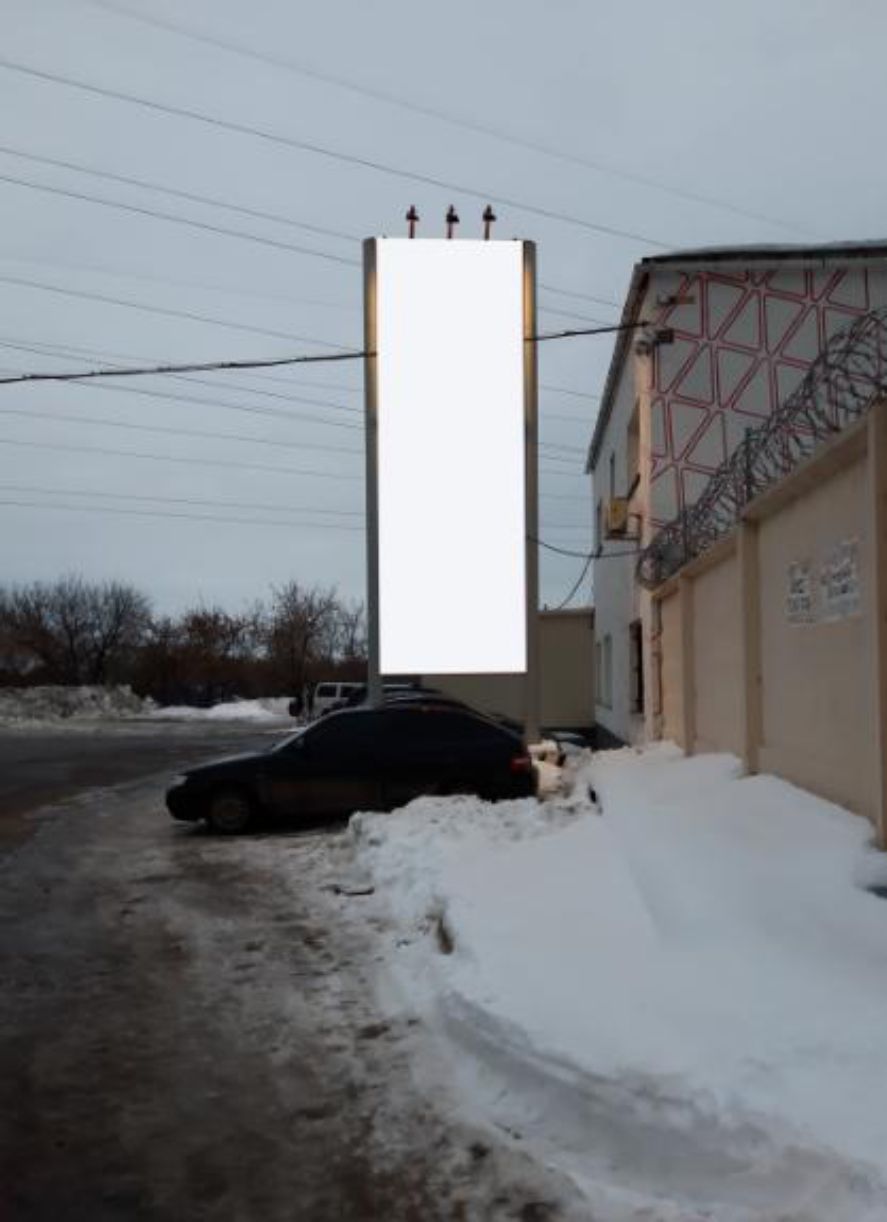 №73 Адрес: г.Лыткарино, промзона Тураево, стр.33
* Номер места установки и эксплуатации рекламной конструкции, соответствующий номеру адресной программы и номеру в
альбоме со схемой размещения рекламной конструкции.
30
Форма фотоматериалов
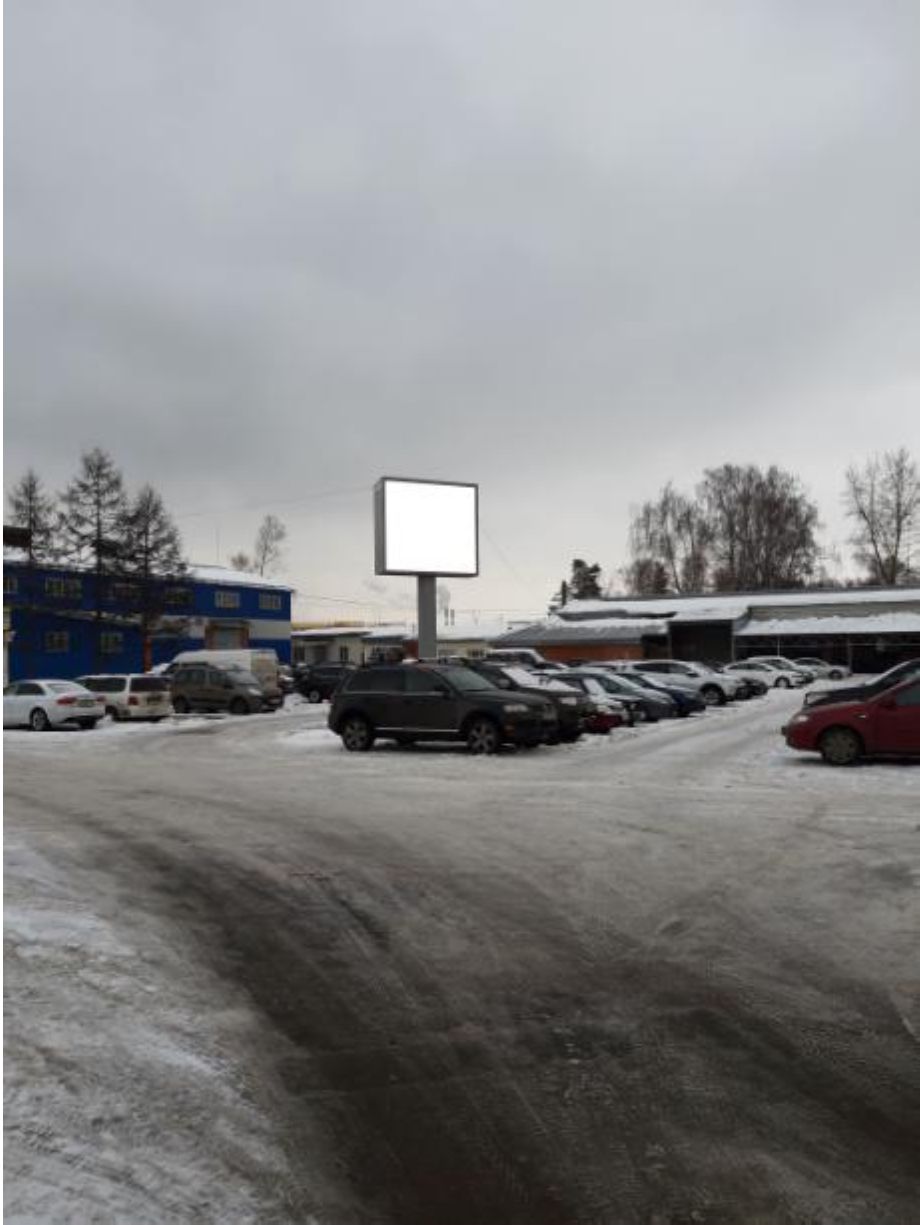 №74 Адрес: г.Лыткарино, ул.Парковая, ст. Заводская, стр.4
* Номер места установки и эксплуатации рекламной конструкции, соответствующий номеру адресной программы и номеру в
альбоме со схемой размещения рекламной конструкции.
31
Форма фотоматериалов
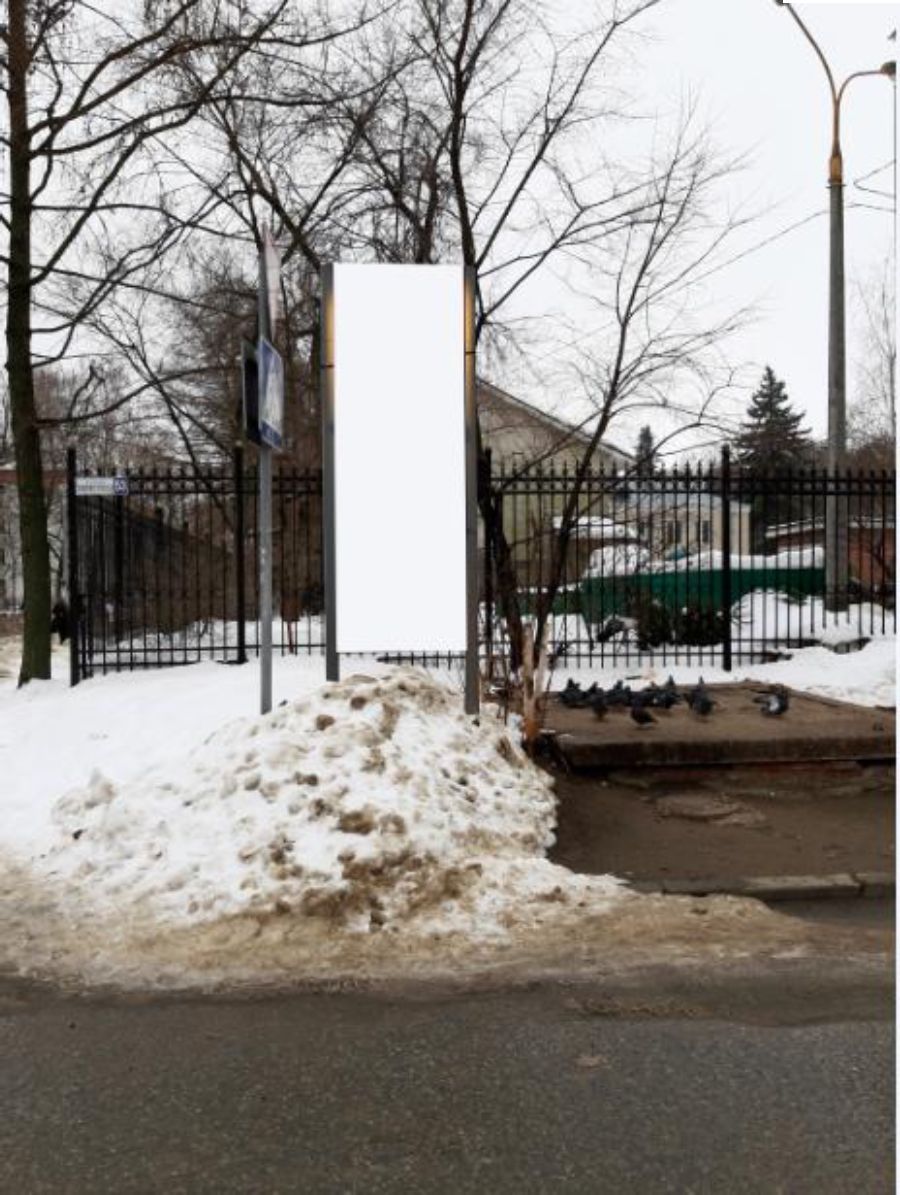 №75 Адрес: г.Лыткарино, ул. Коммунистическая, у д.53
* Номер места установки и эксплуатации рекламной конструкции, соответствующий номеру адресной программы и номеру в
альбоме со схемой размещения рекламной конструкции.
32
Форма фотоматериалов
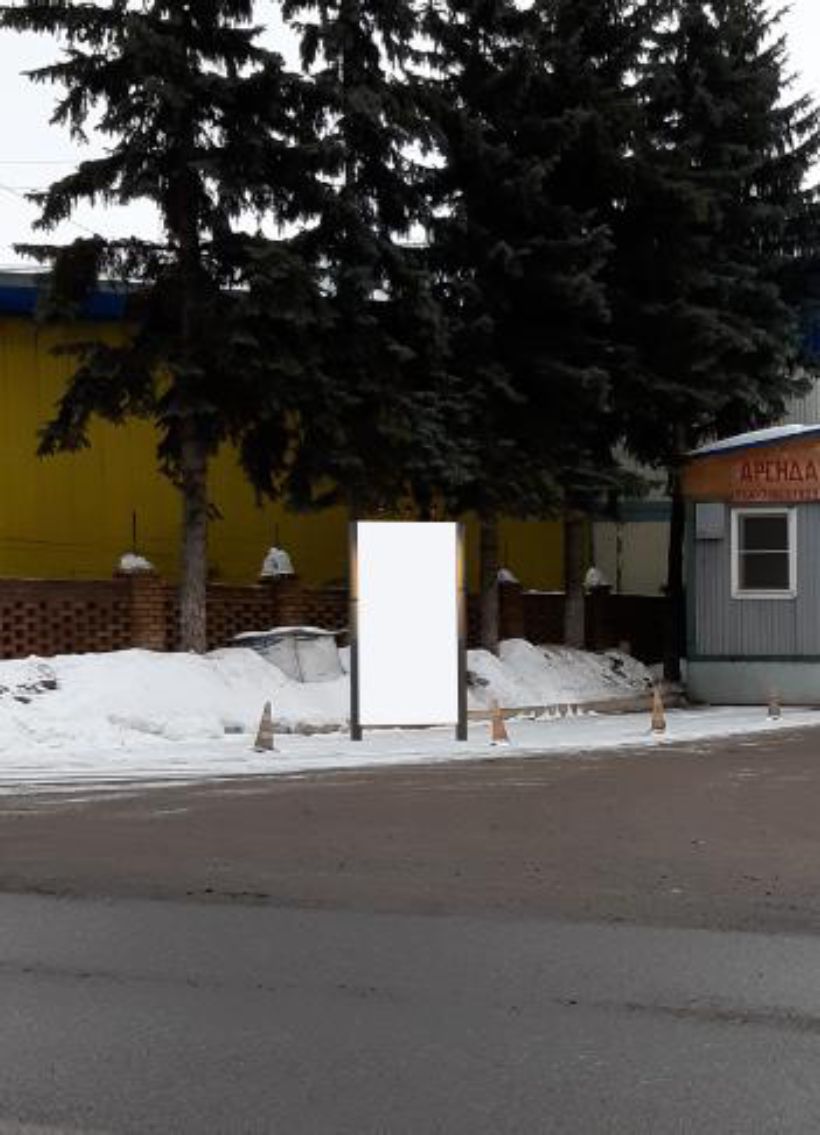 № 76 Адрес: г.Лыткарино,  ПК СА «Колхоз им Ленина» (промзона Тураево у стр. 39)
* Номер места установки и эксплуатации рекламной конструкции, соответствующий номеру адресной программы и номеру в
альбоме со схемой размещения рекламной конструкции.
33
Форма фотоматериалов
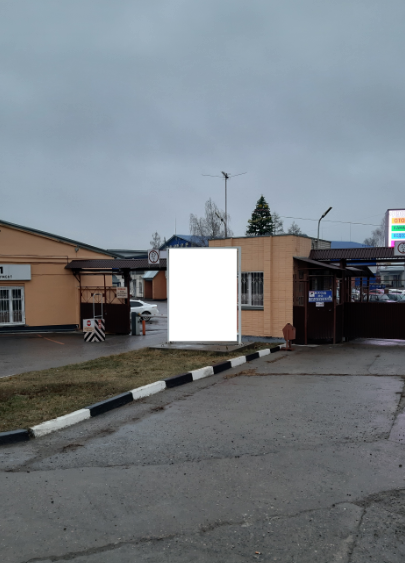 № 77    Адрес: г. Лыткарино, ст. Заводская, кв-л 3А, у стр.4
* Номер места установки и эксплуатации рекламной конструкции, соответствующий номеру адресной программы и номеру в альбоме со
схемой размещения рекламной конструкции.
34